Strengthening Colleges 



Through 



Strategic Academic Partnerships
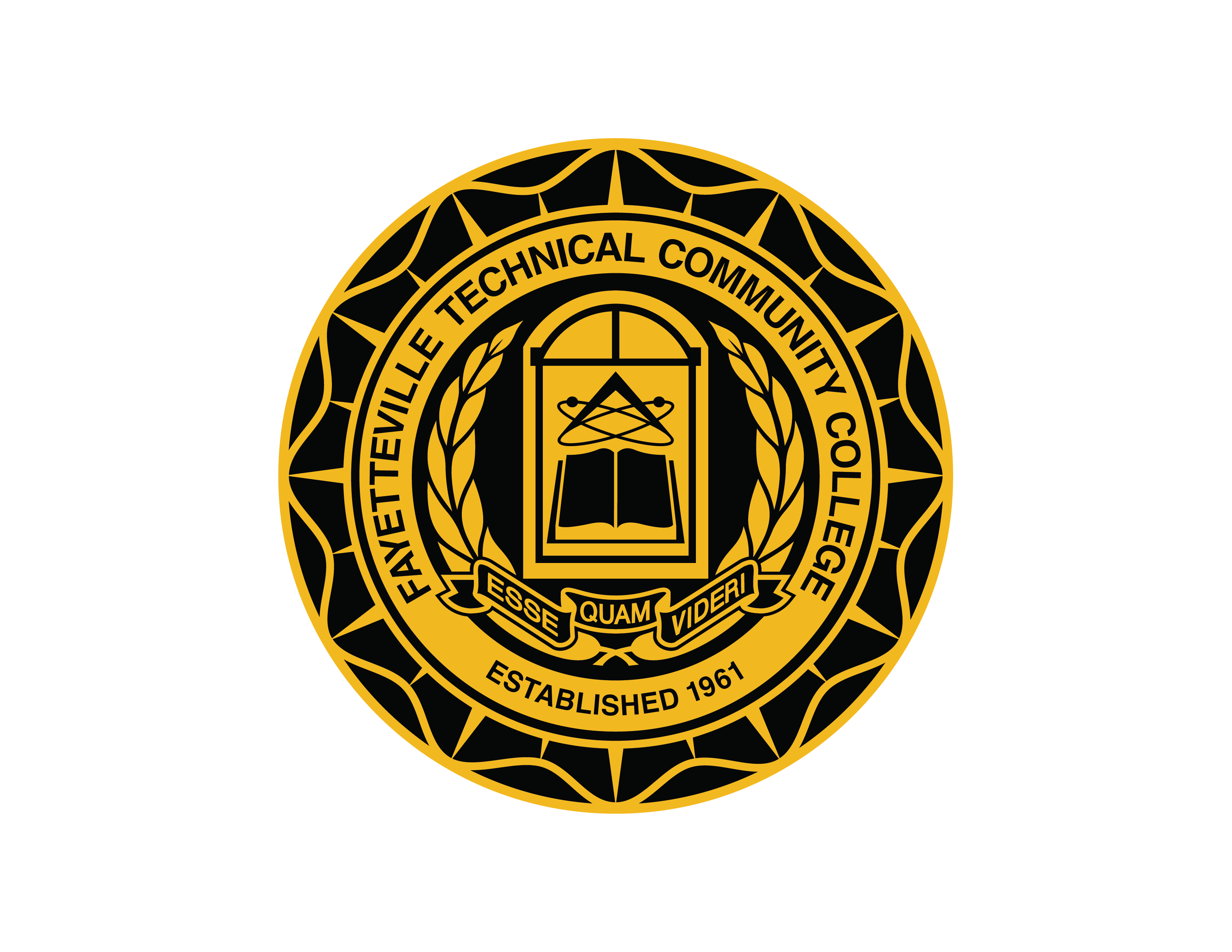 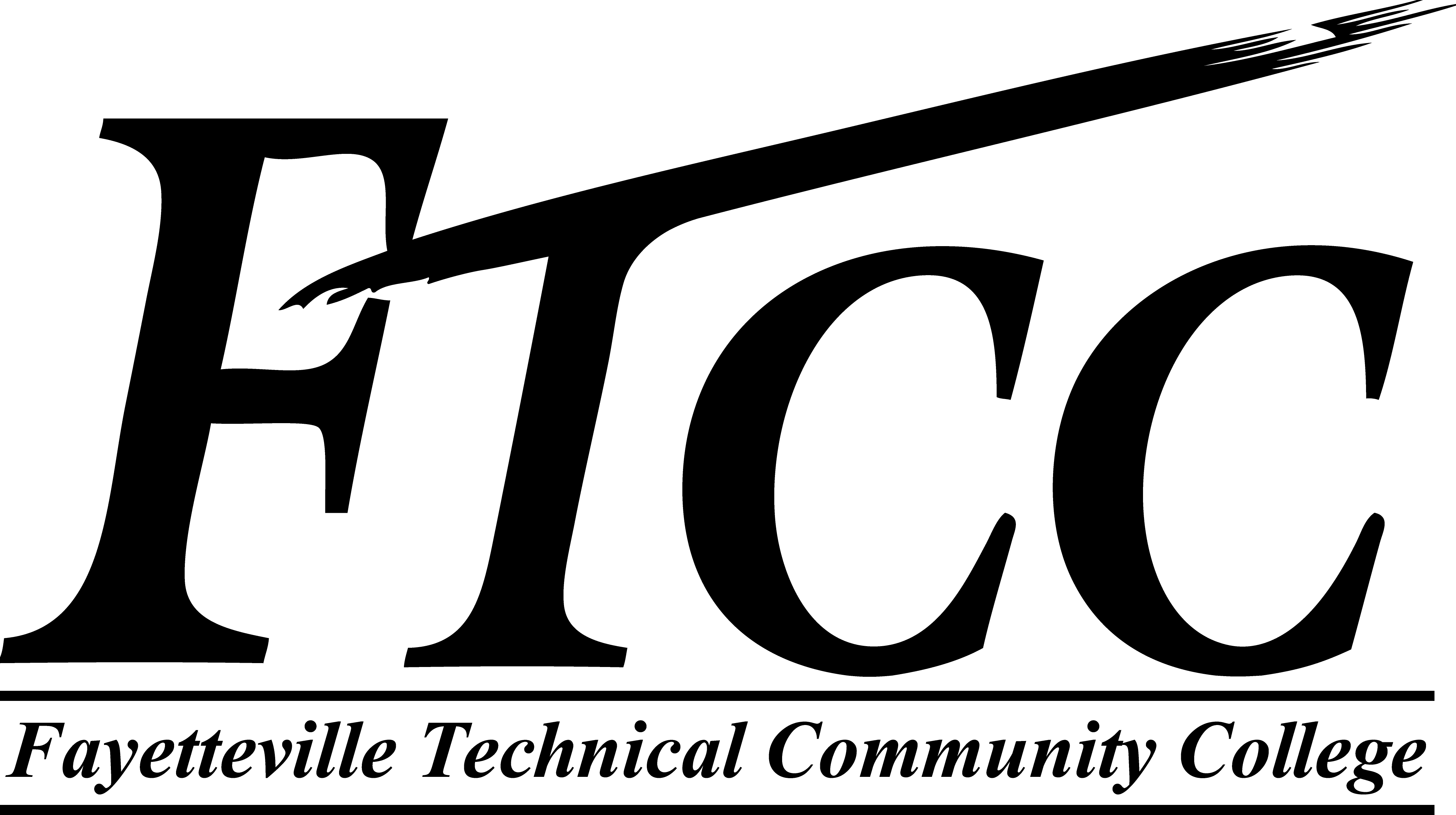 Bladen Community College: Dr Mandi Lee
Fayetteville Technical Community College: Dr. Mark Sorrells
Richmond Community College: Dr. Dale McInnis
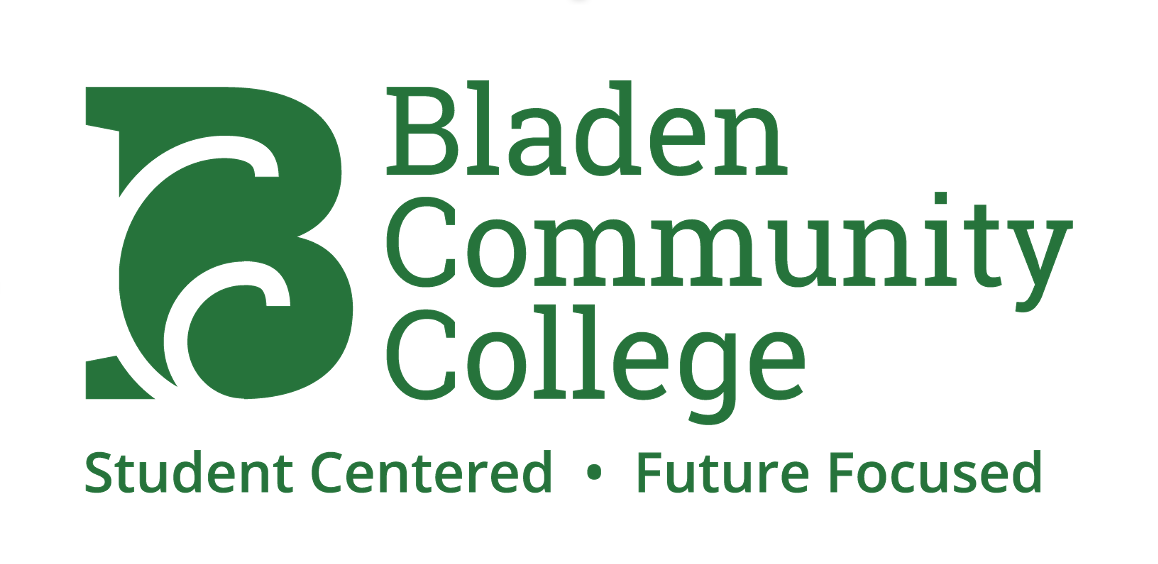 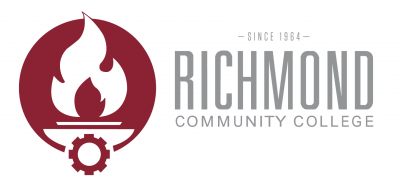 Background
Our 58 Colleges ranged in curriculum enrollment in 2022 from 543 to 21,454.

Each College has built programs to align with the economic and workforce needs of its communities.

The labor market and employer needs are shifting rapidly as our state has become the #1 destination in the country for economic development. This requires our Colleges to be more flexible and agile.

Leadership in the General Assembly has recently promoted increased regional collaboration among the Great 58.
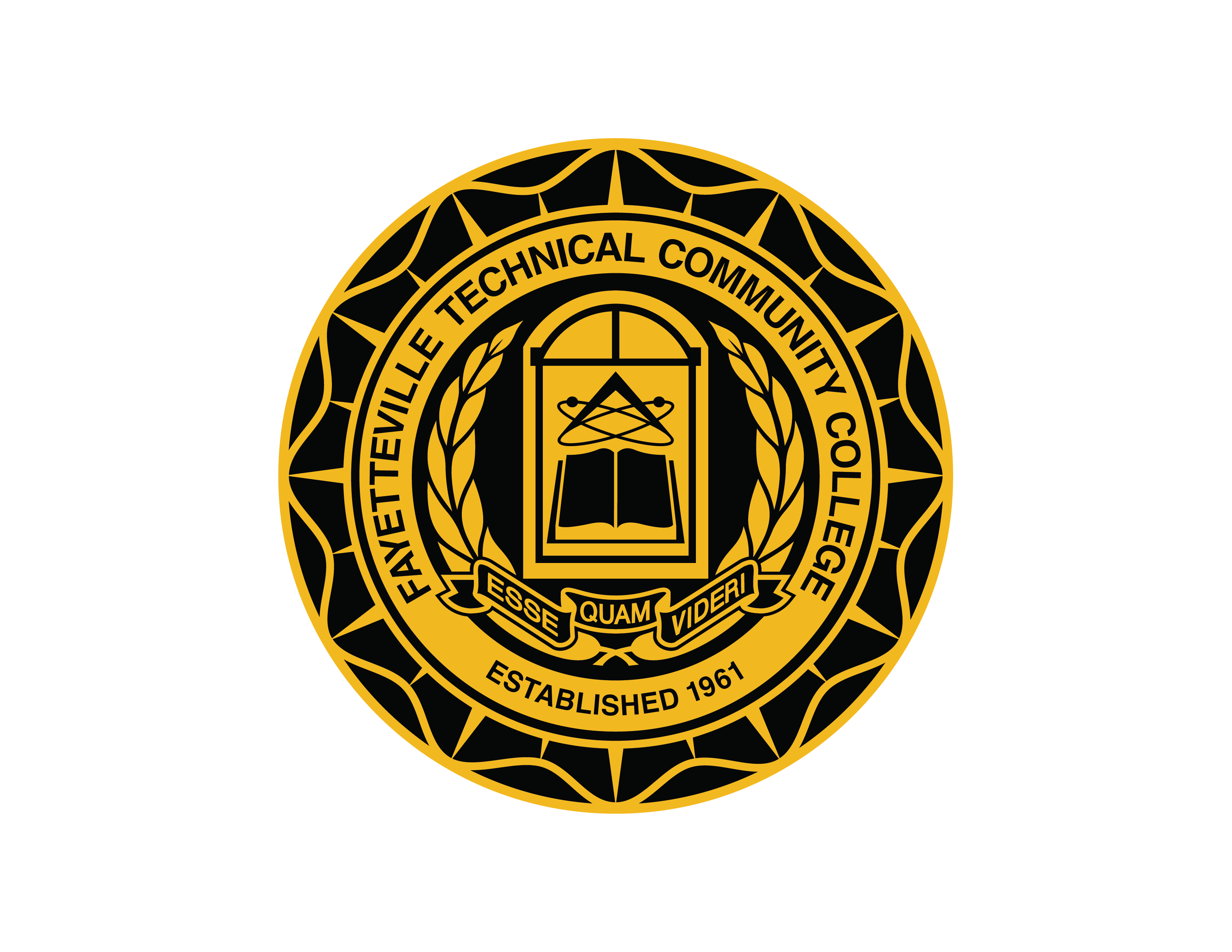 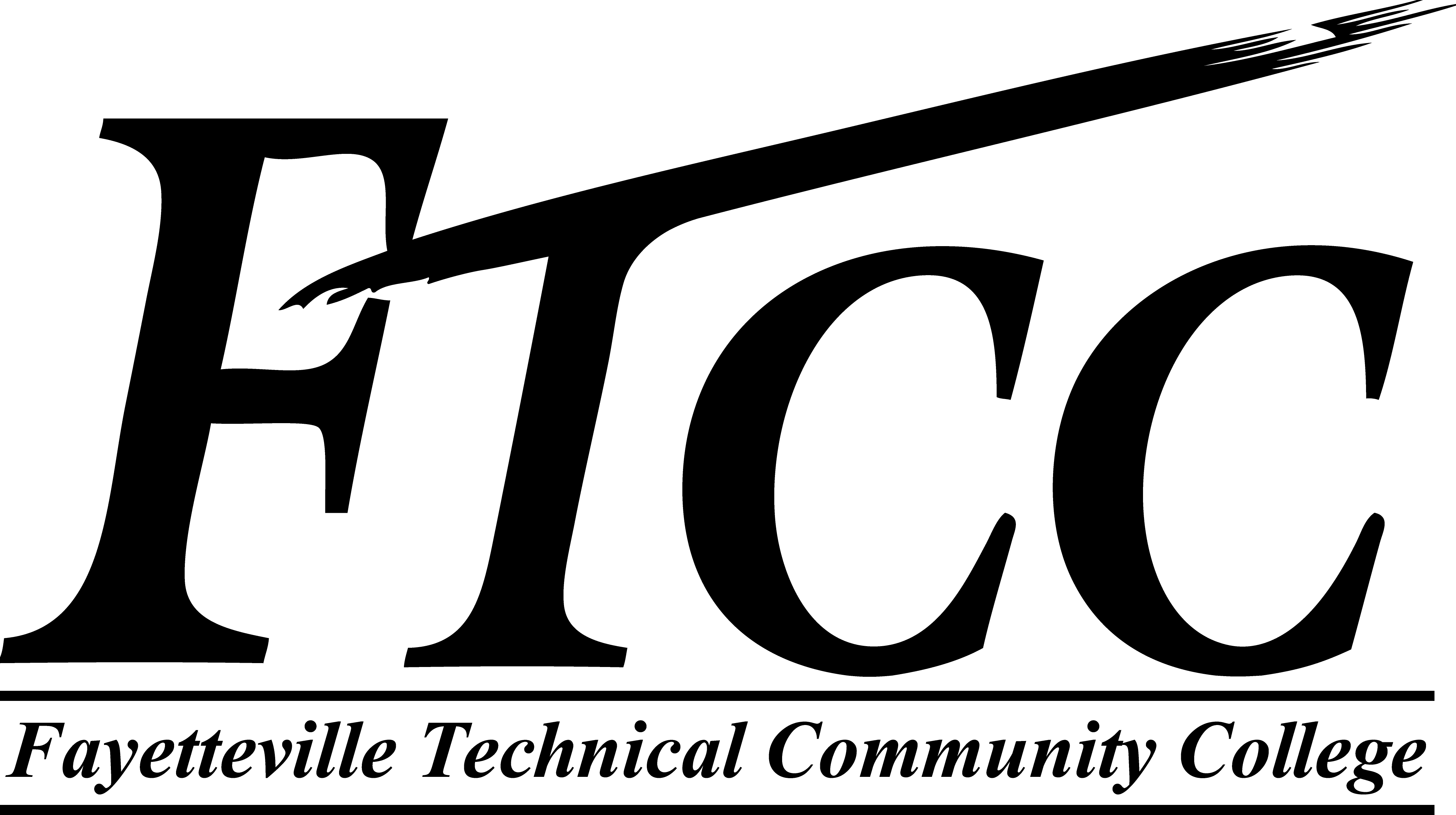 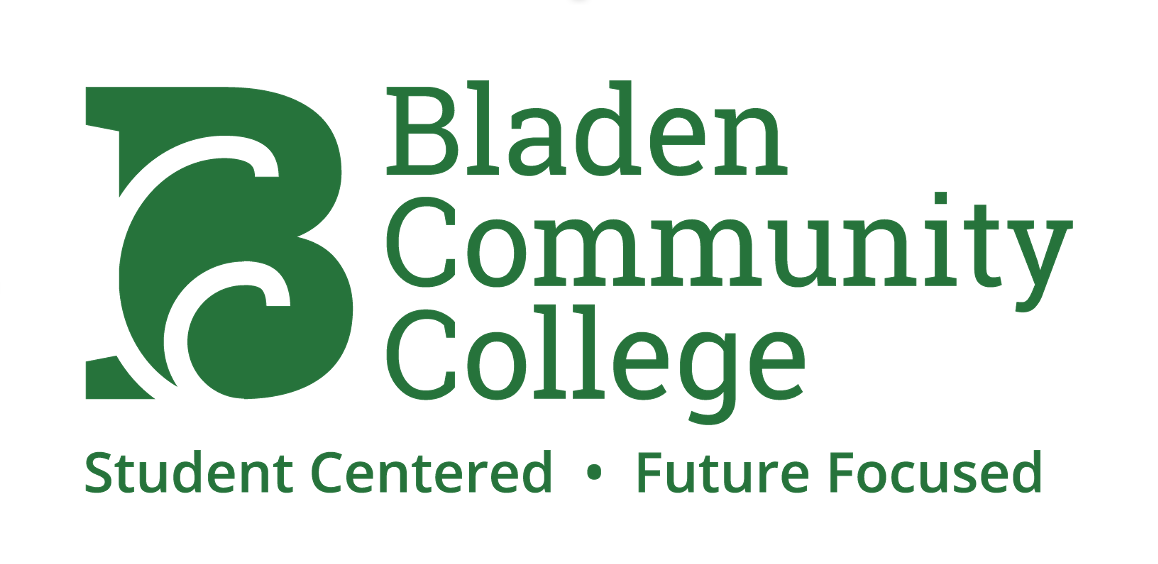 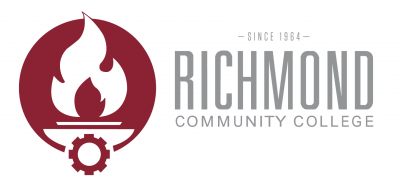 The Challenge
With limited resources and defined service areas, how can all of our 58 colleges adapt to meet the rapidly evolving workforce and economic development needs?
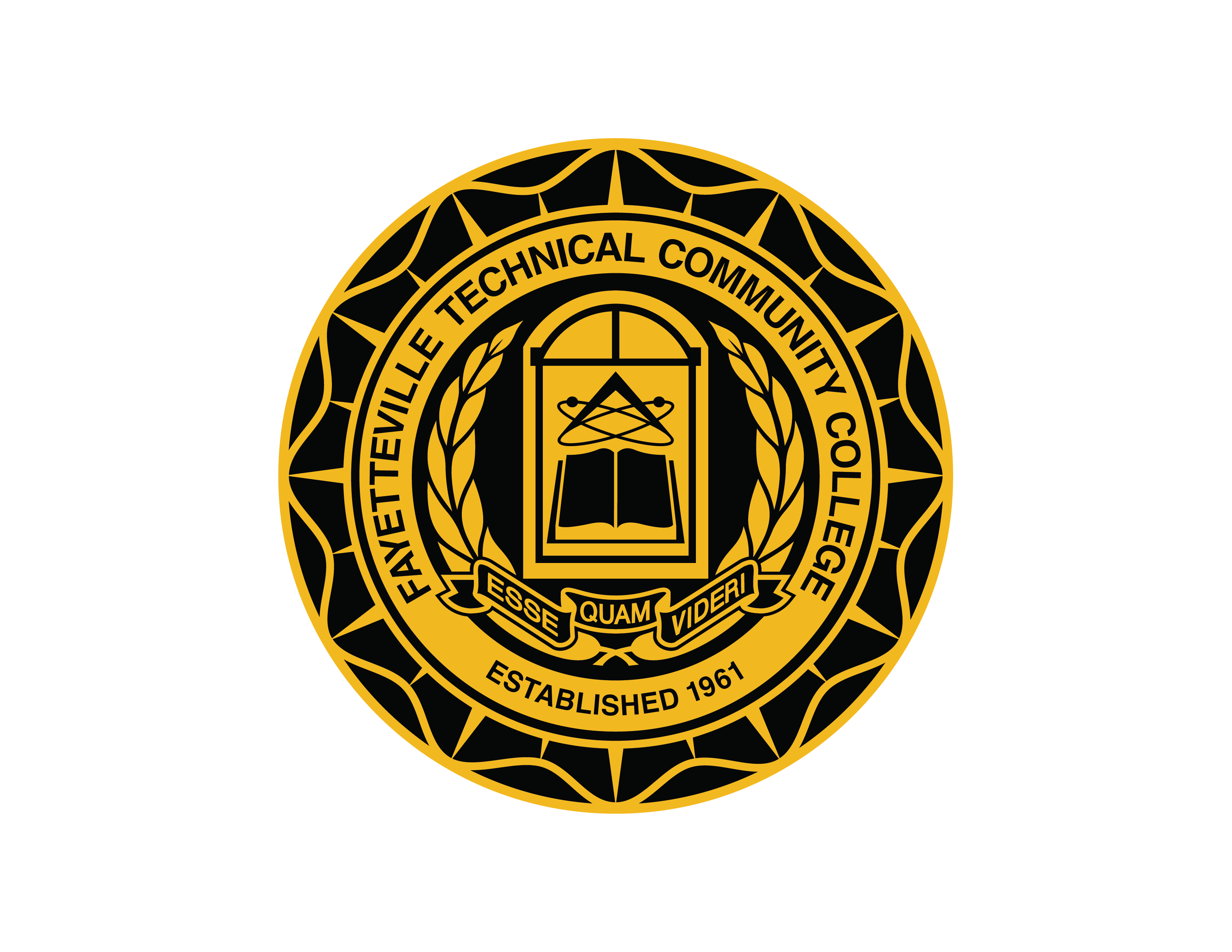 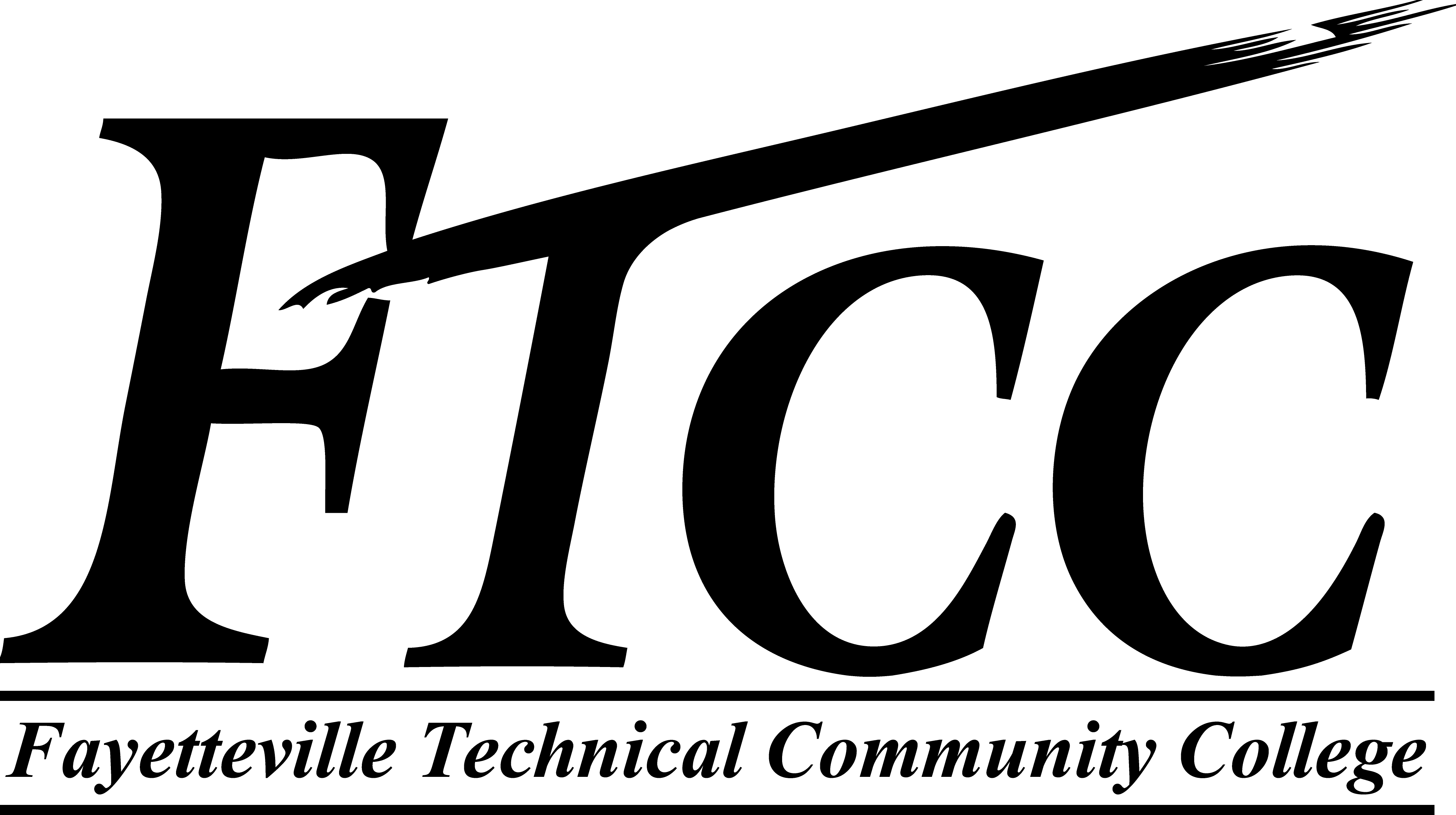 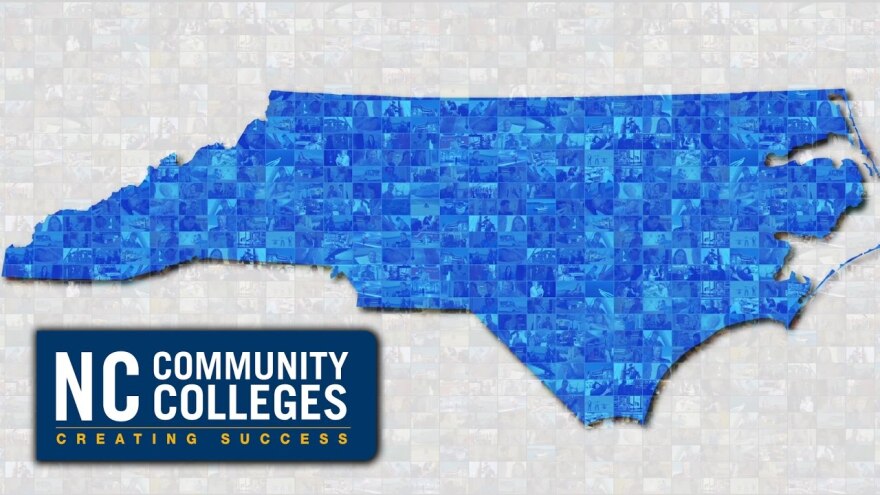 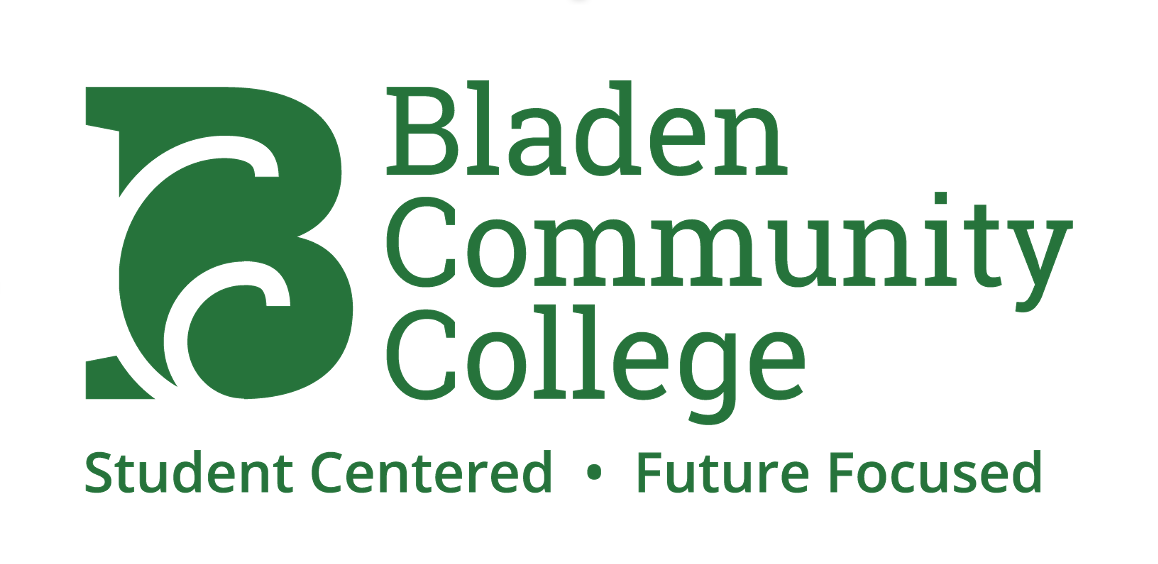 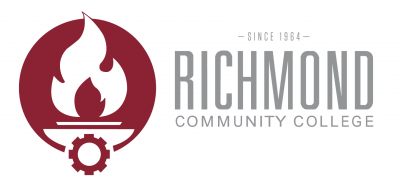 Our Solution, Our Story
Strategic Regional Partnerships:
Expand options for Colleges and students
Avoid duplicative programs
Provide better utilization of scarce resources
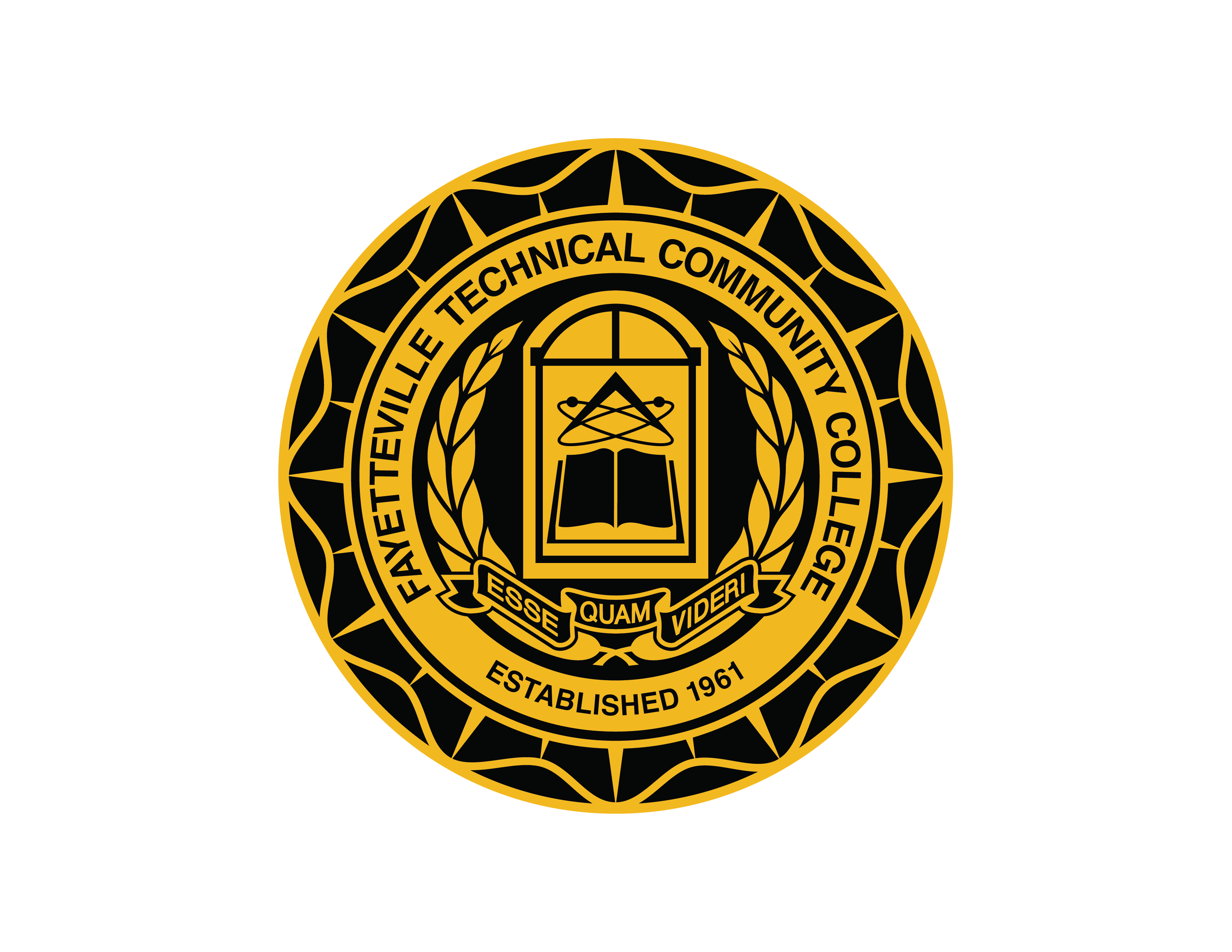 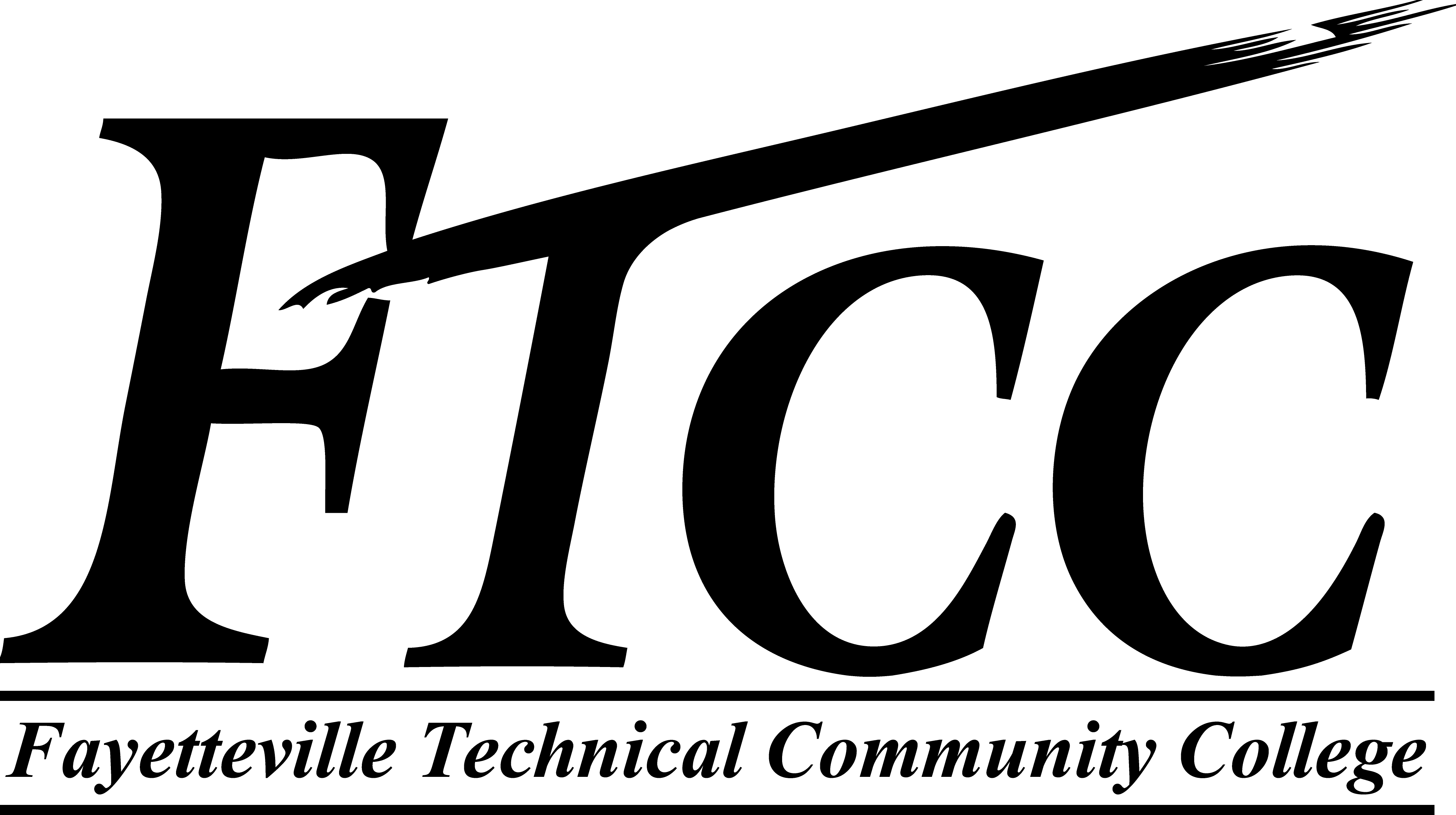 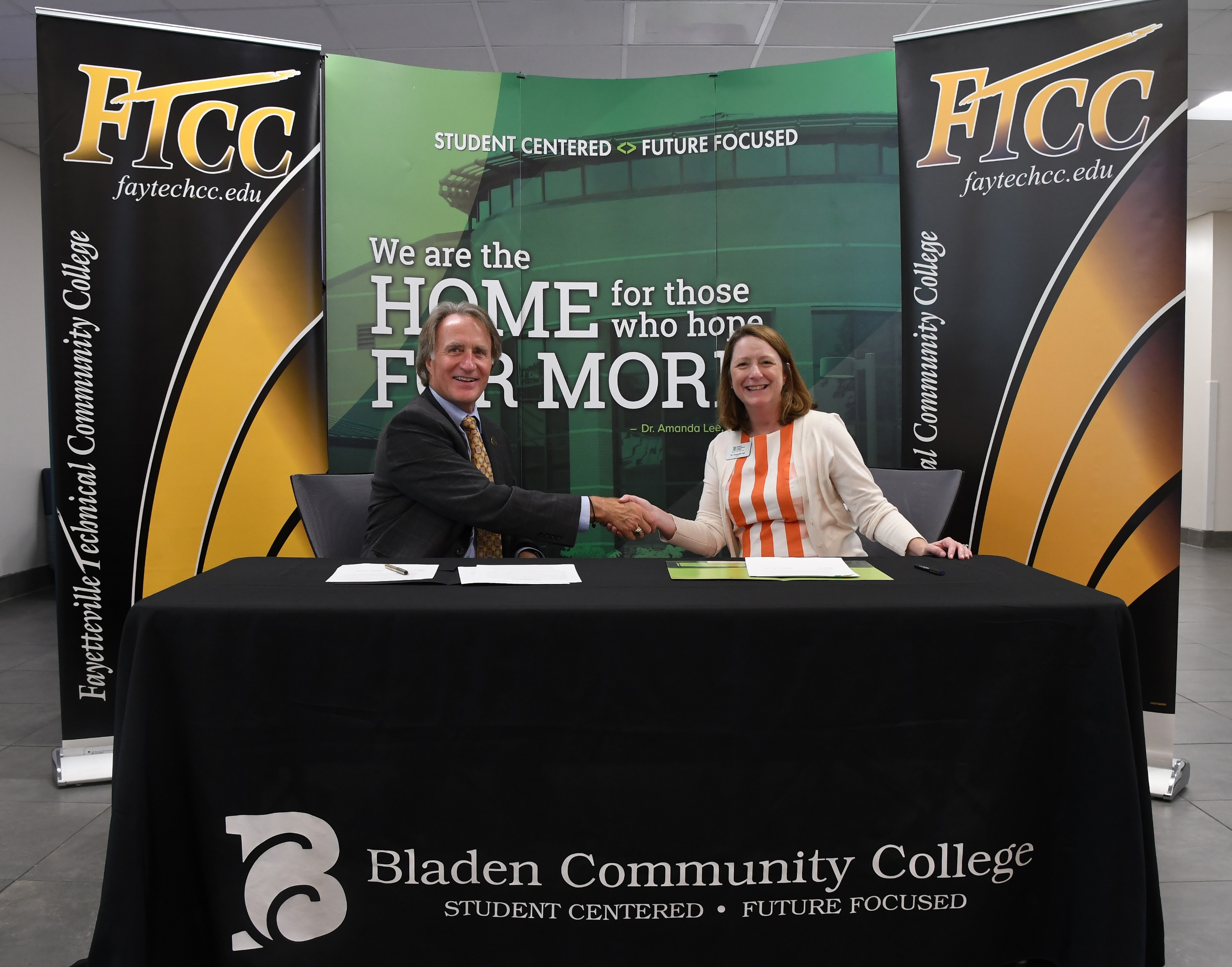 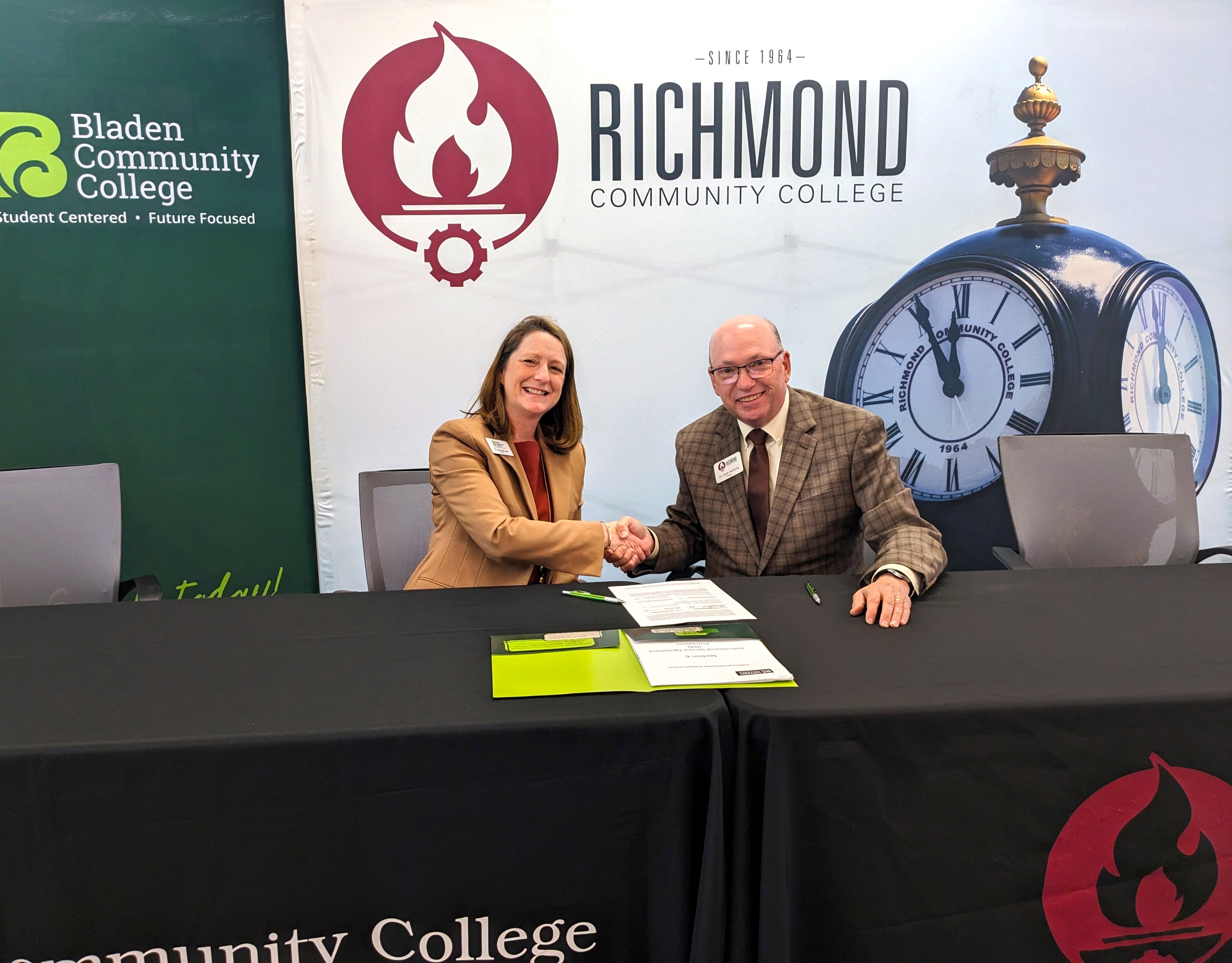 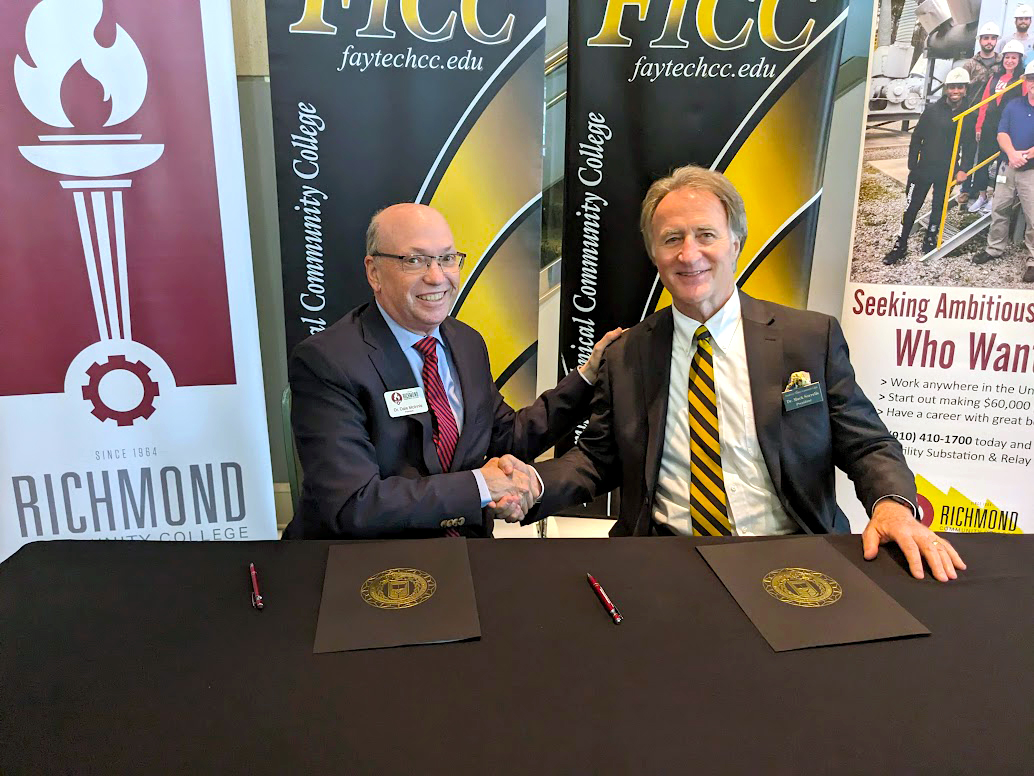 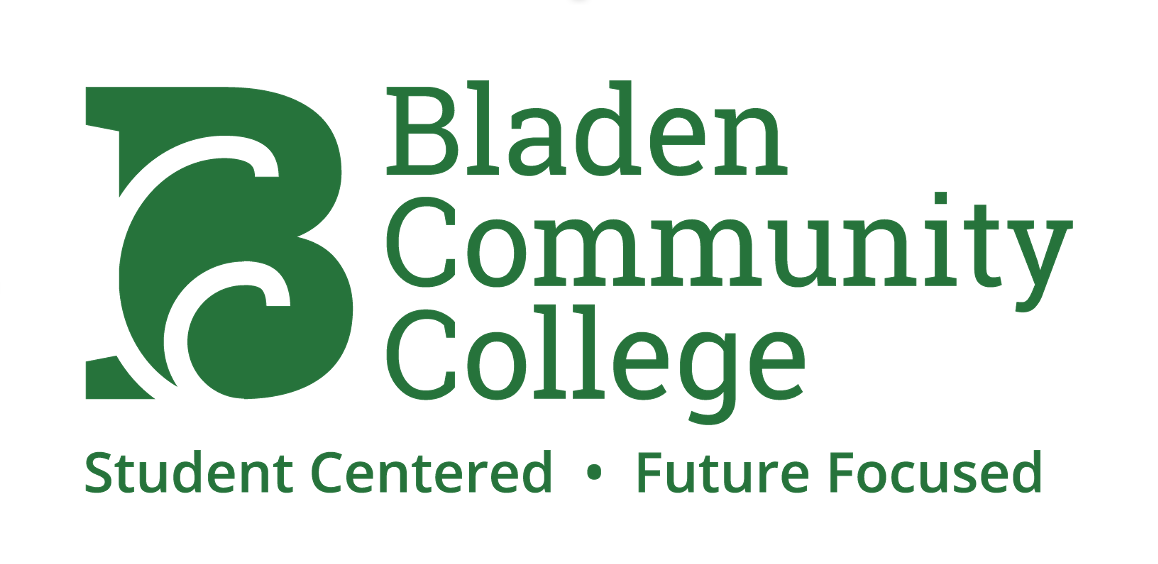 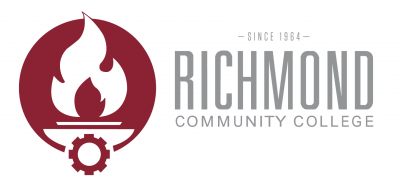 Our Solution, Our Story
Entrepreneurial approach

Determines how a large urban College, a medium multi-county College and a small rural College can strategically collaborate to leverage their strengths and magnify student opportunities
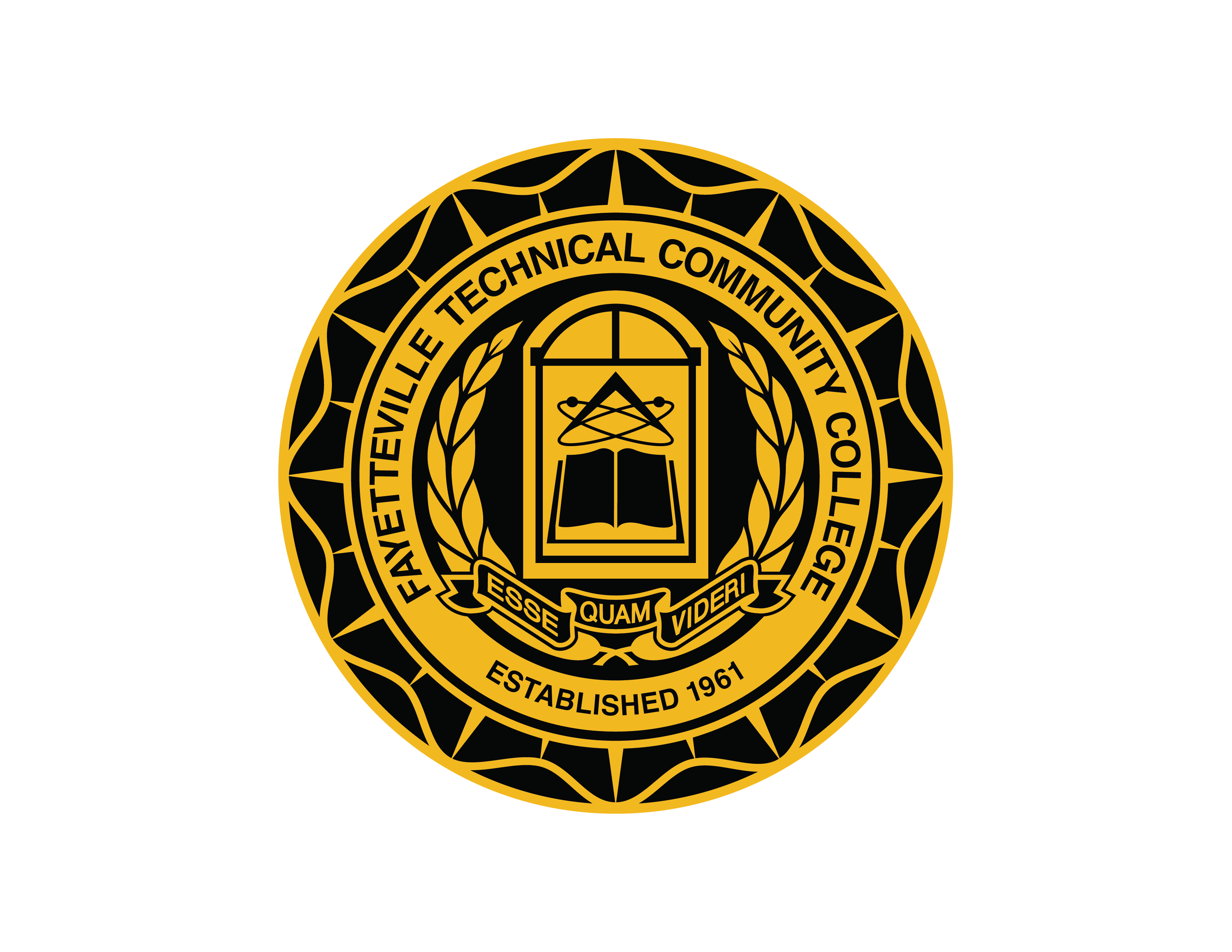 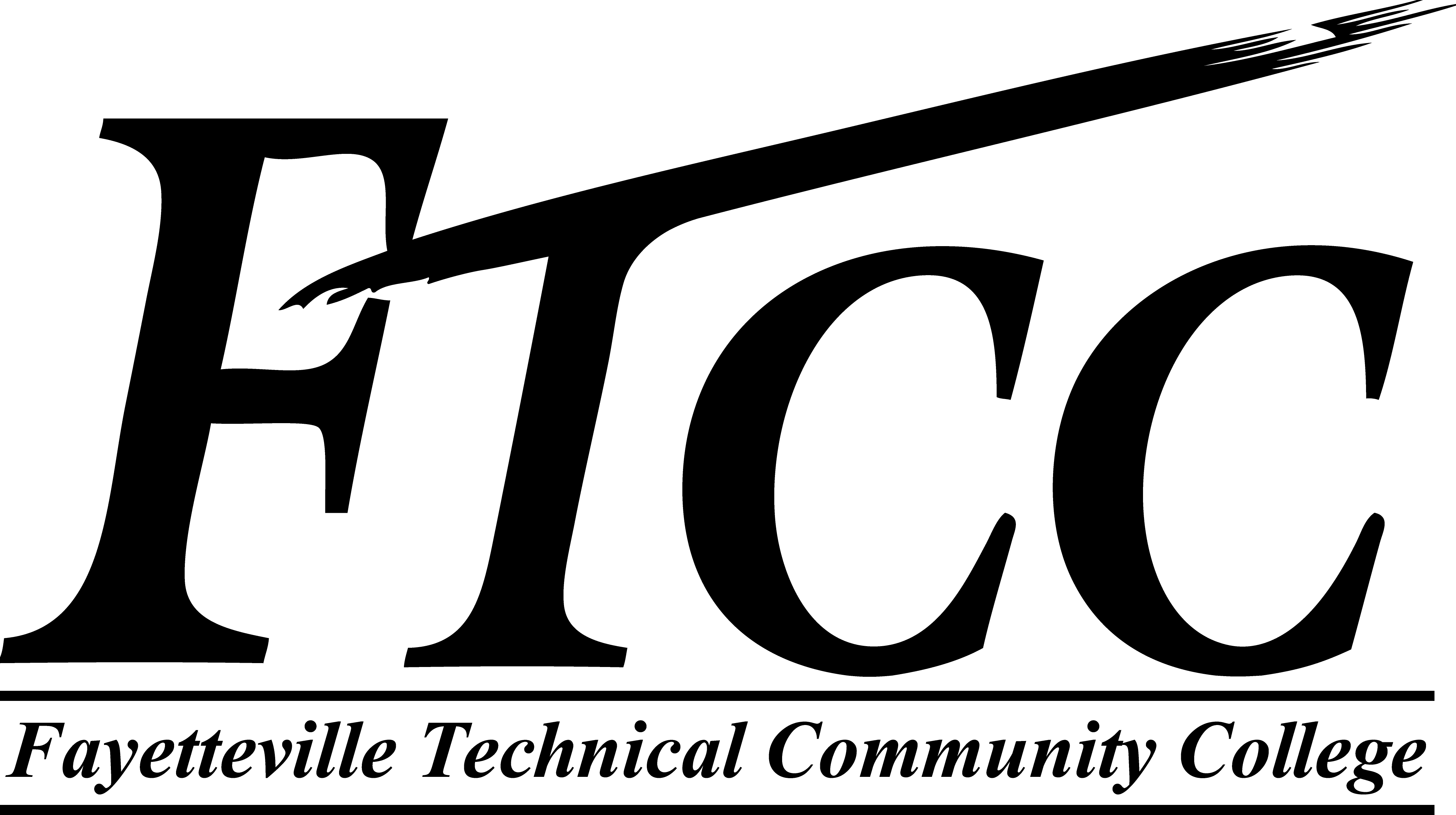 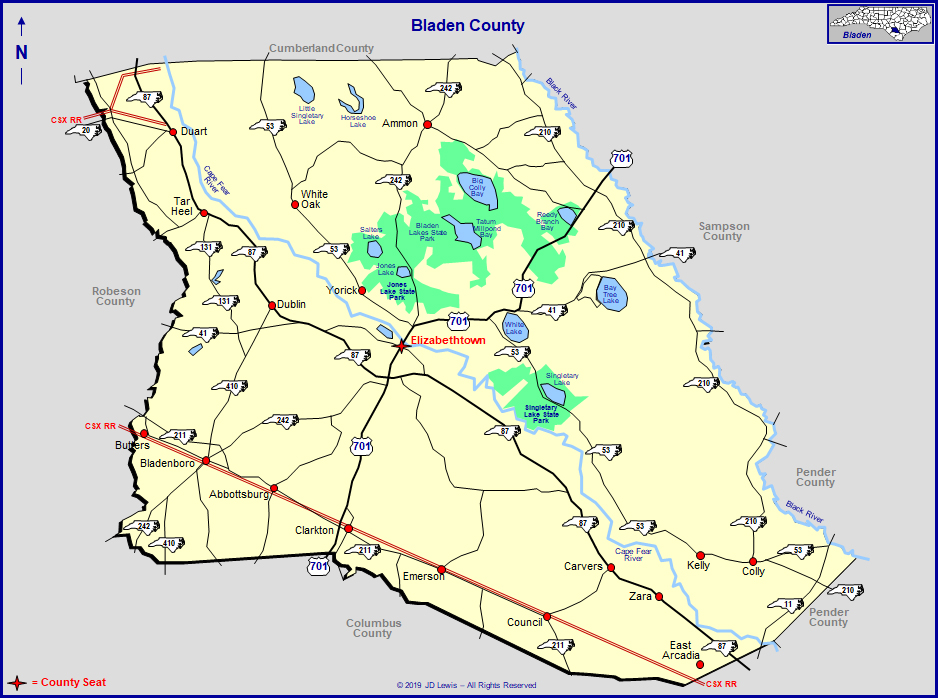 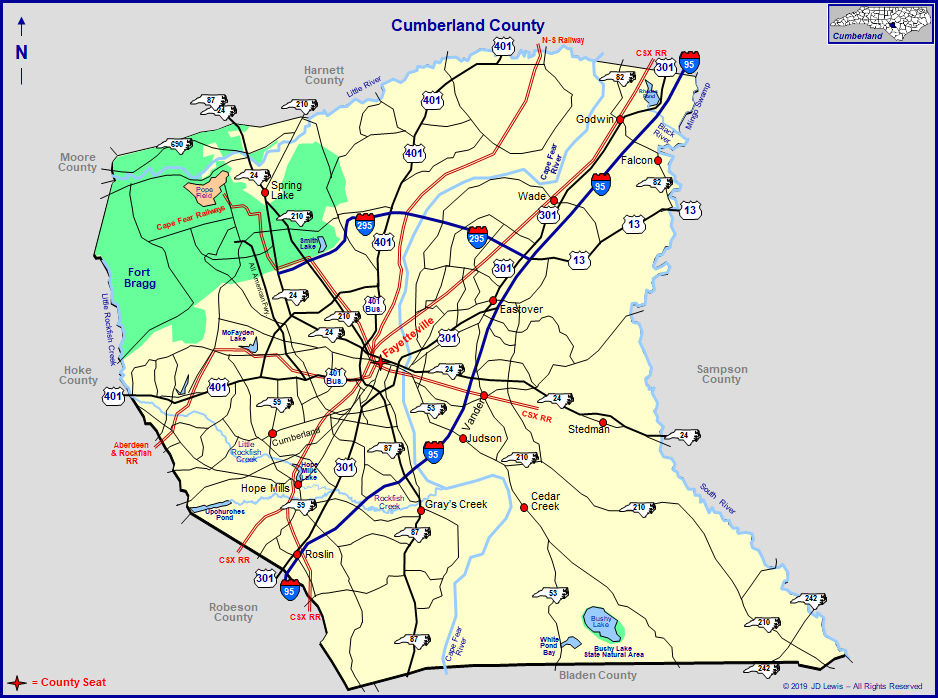 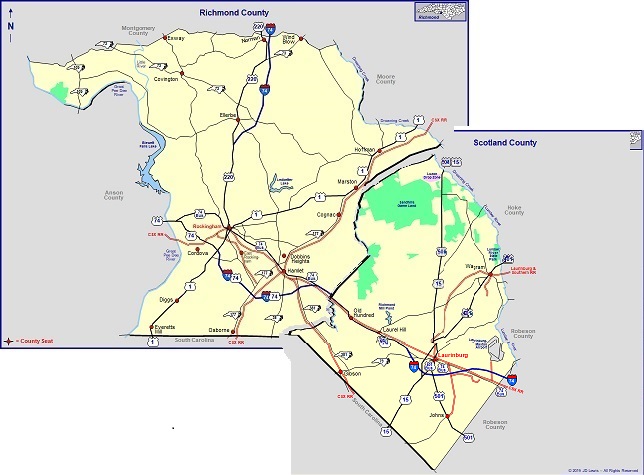 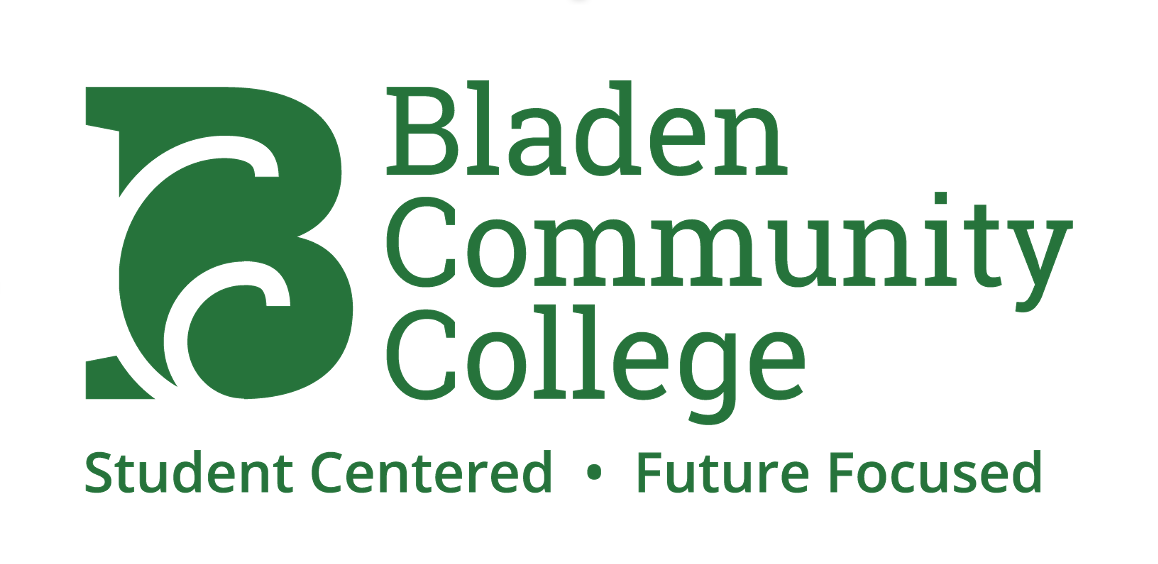 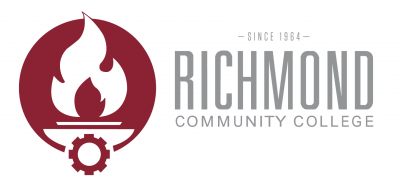 The Colleges
Bladen Community College

Serves Bladen County, population 29,402
1,265 FTE, 3,014 total students in 2022-23
Dr. Mandi Lee, President since 2019
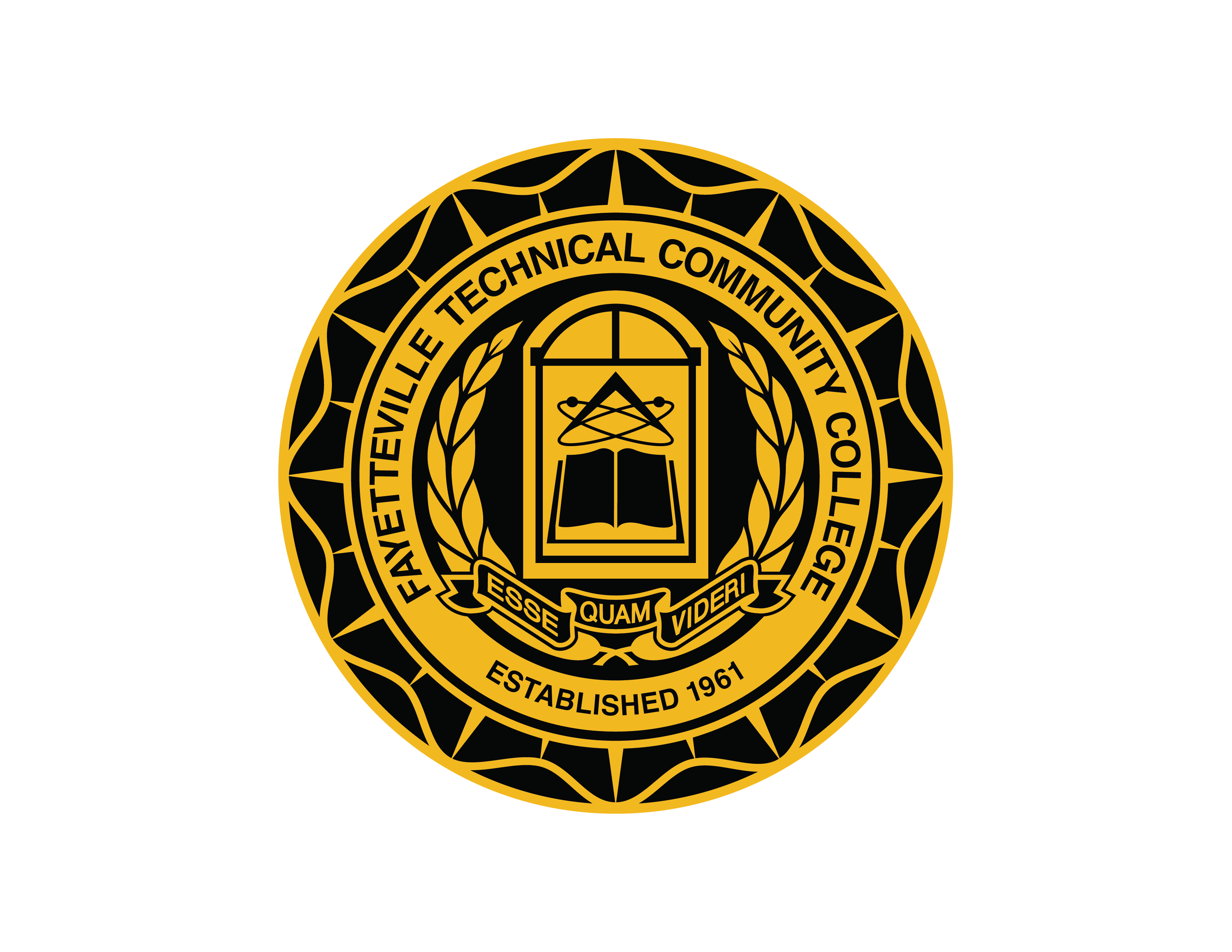 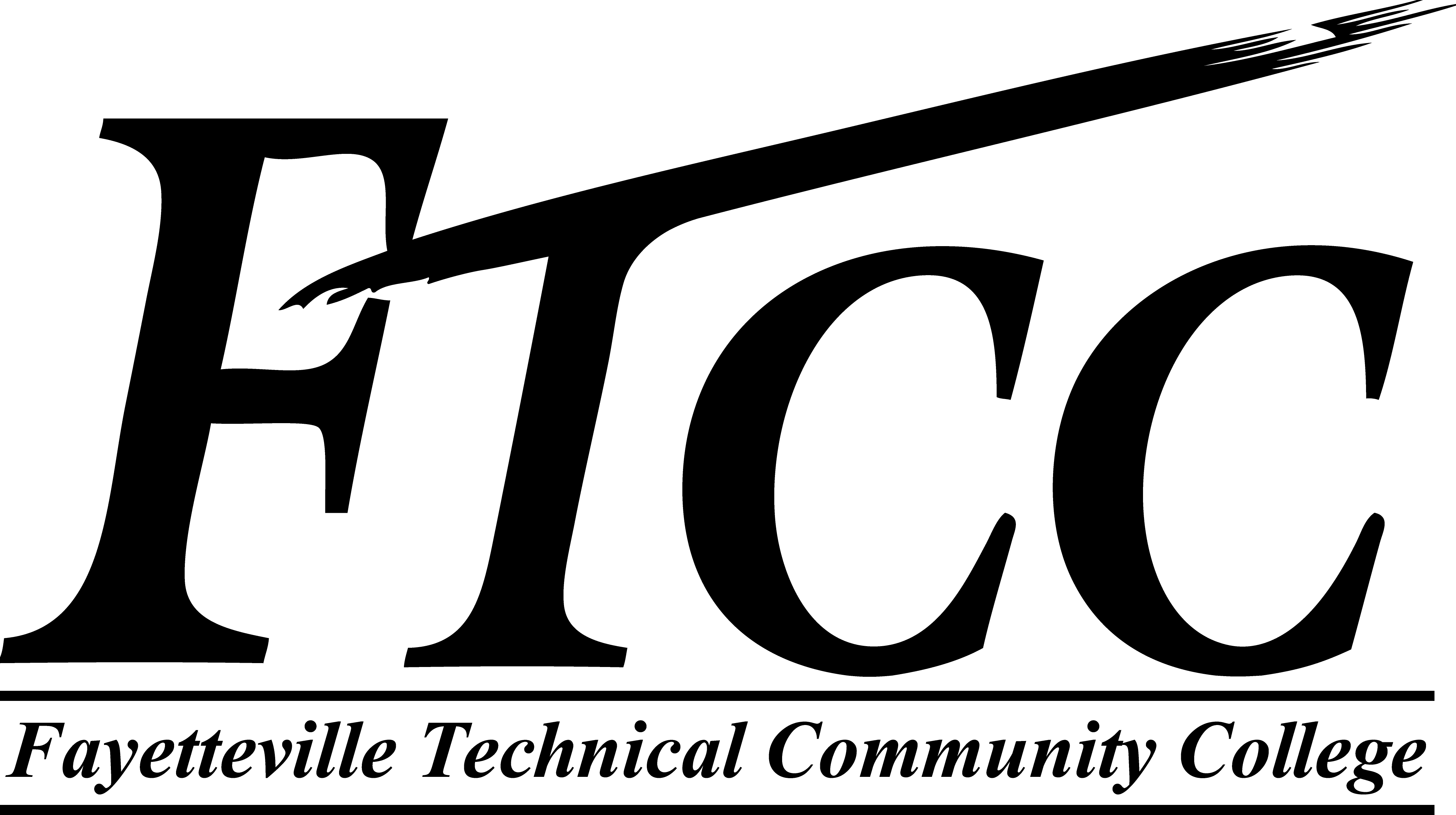 Fayetteville Technical Community College

Serves Cumberland County, population 336,699
12,694 FTE, 29,755 total students in 2022-23
Dr. Mark Sorrells, President since 2023
Richmond Community College

Serves Richmond & Scotland counties, population 75,814
2,728 FTE, 8,076 total students in 2022-23
Dr. Dale McInnis, President since 2010
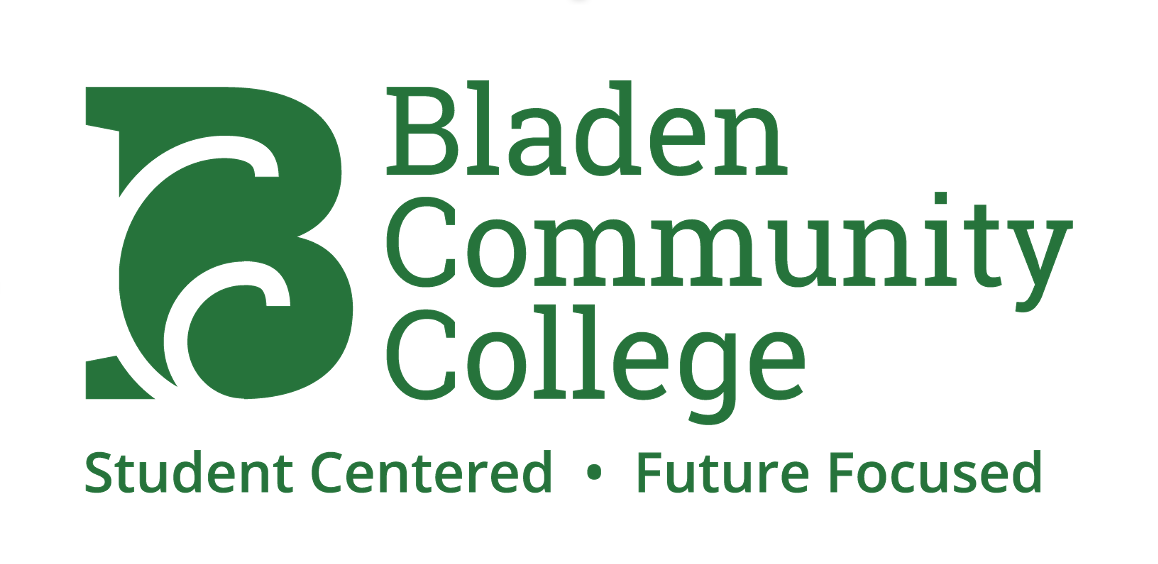 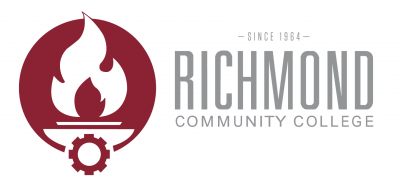 Instructional Service Agreements (ISAs)
Three levels of ISAs – all require Board of Trustee approval
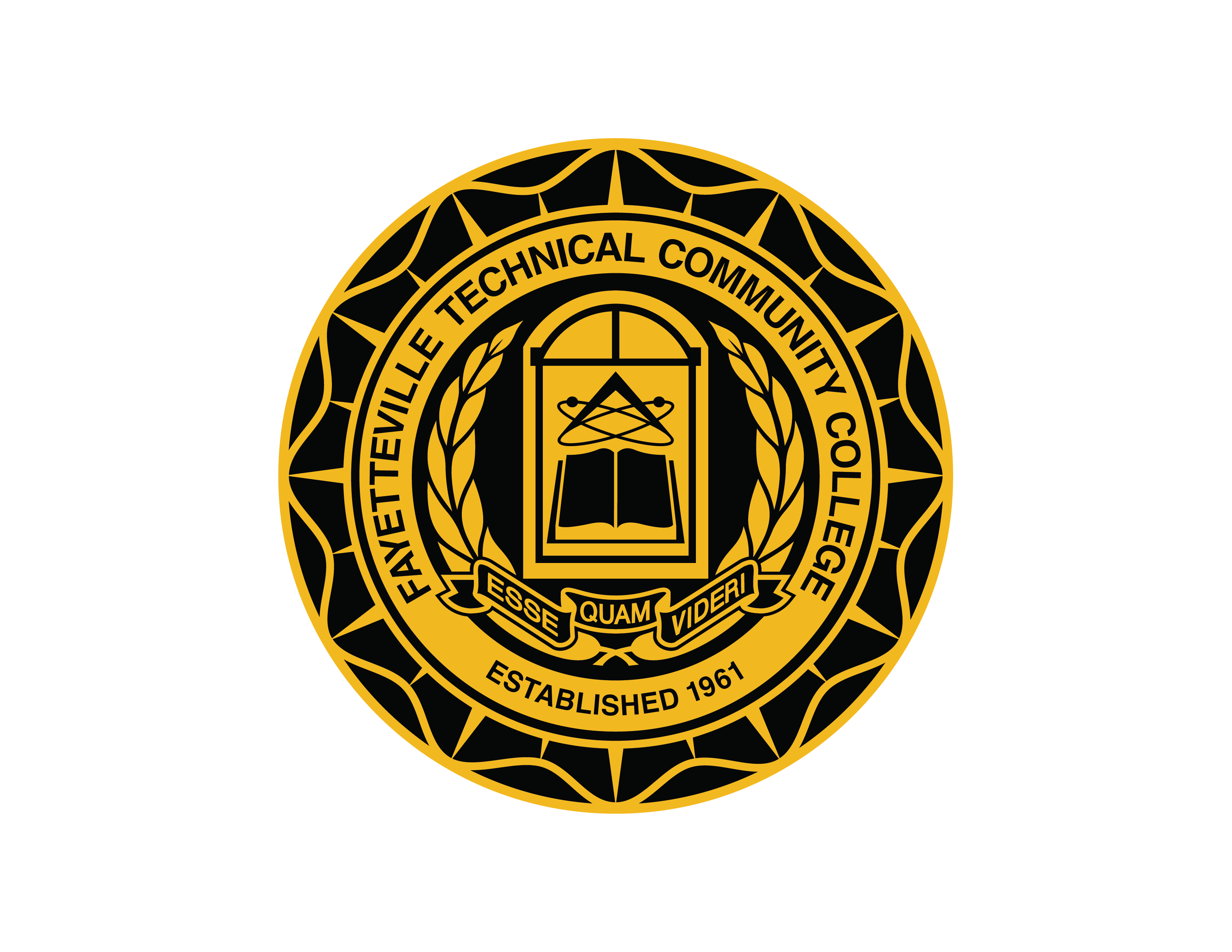 Level 1: No sharing of revenue, FTE or costs. Allows one College to teach within another’s service area.

Level 2: Sharing of revenue and FTE for curriculum or continuing education courses. Requires System Office notification.

Level 3: Sharing of revenue and FTE for curriculum or continuing education programs. Requires System Office approval.
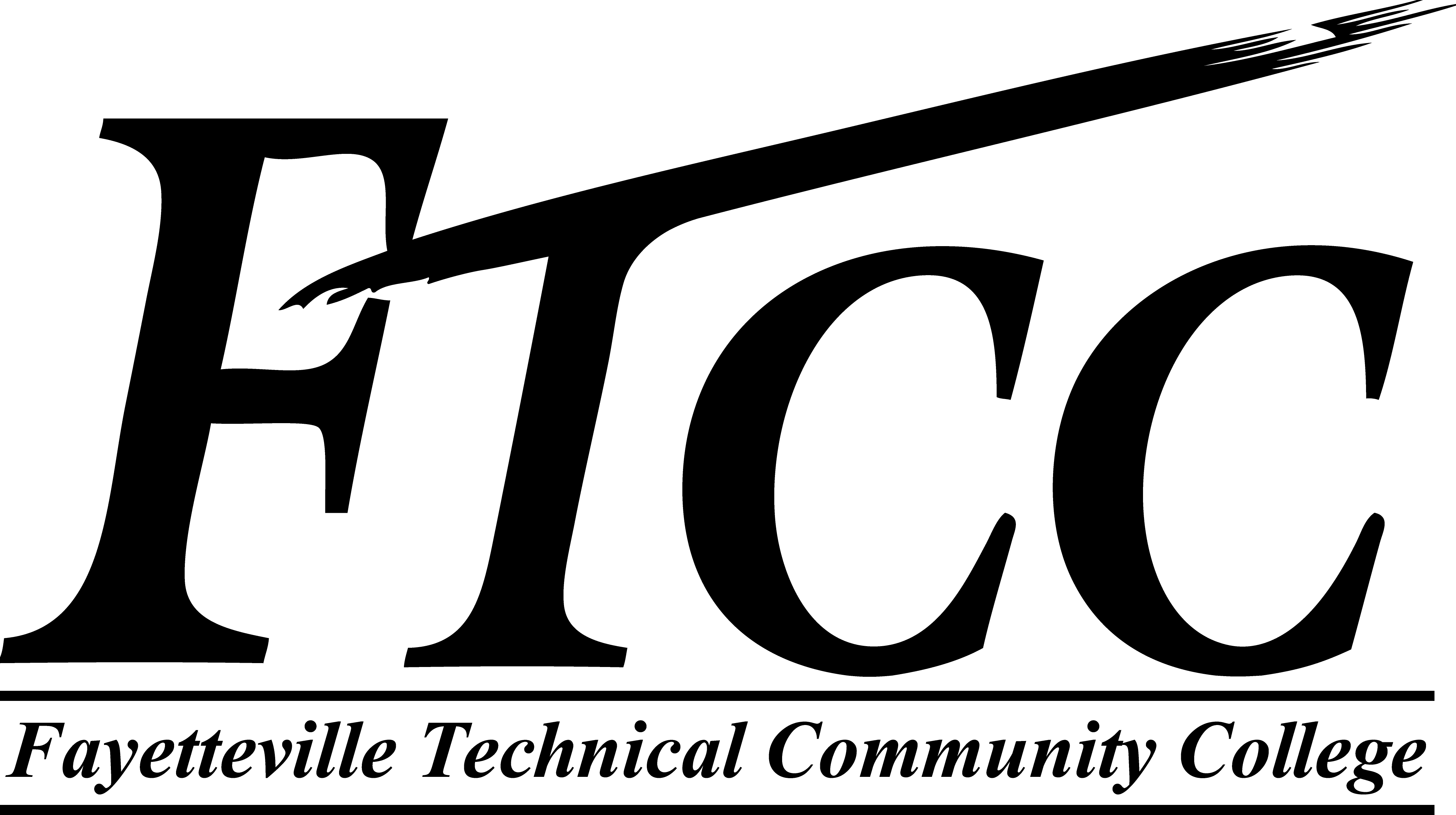 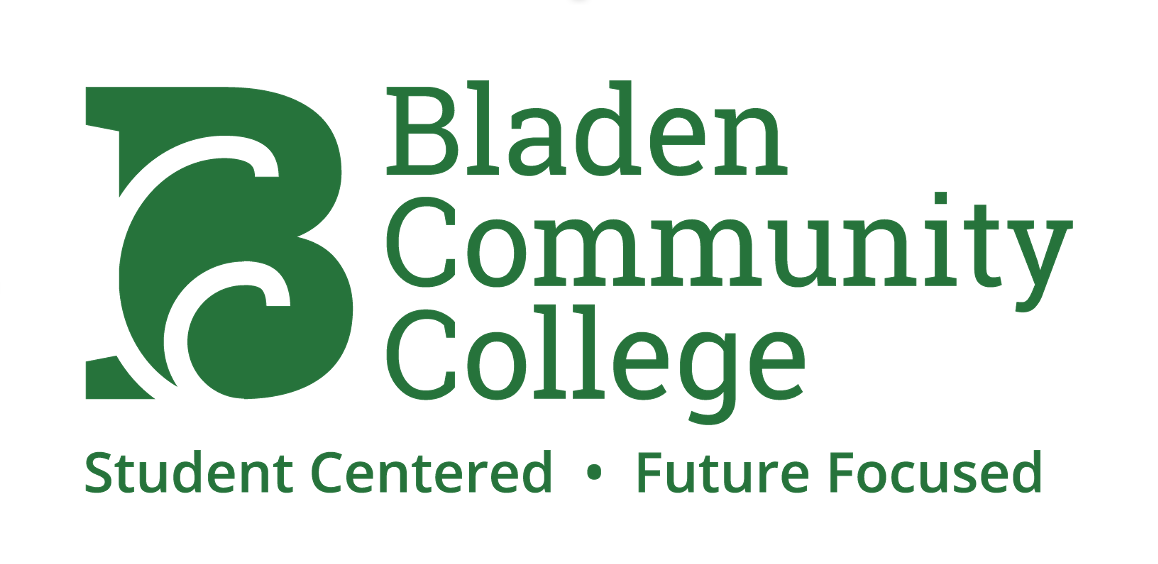 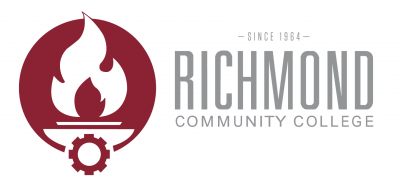 The Partnerships
Bladen CC and FTCC
Commercial Driver’s License – shared use of driving pad and joint grant applications
Physical Therapy Assistant AAS Degree
Accounting AAS Degree
Hospitality Management AAS Degree

FTCC and Richmond CC
Paralegal AAS Degree
Speech Language Pathology AAS Degree
Respiratory Therapy AAS Degree
Funeral Service AAS Degree
Electric Utility: Substation and Relay AAS Degree

Richmond CC and Bladen CC
911 Telecommunications and Operations AAS Degree
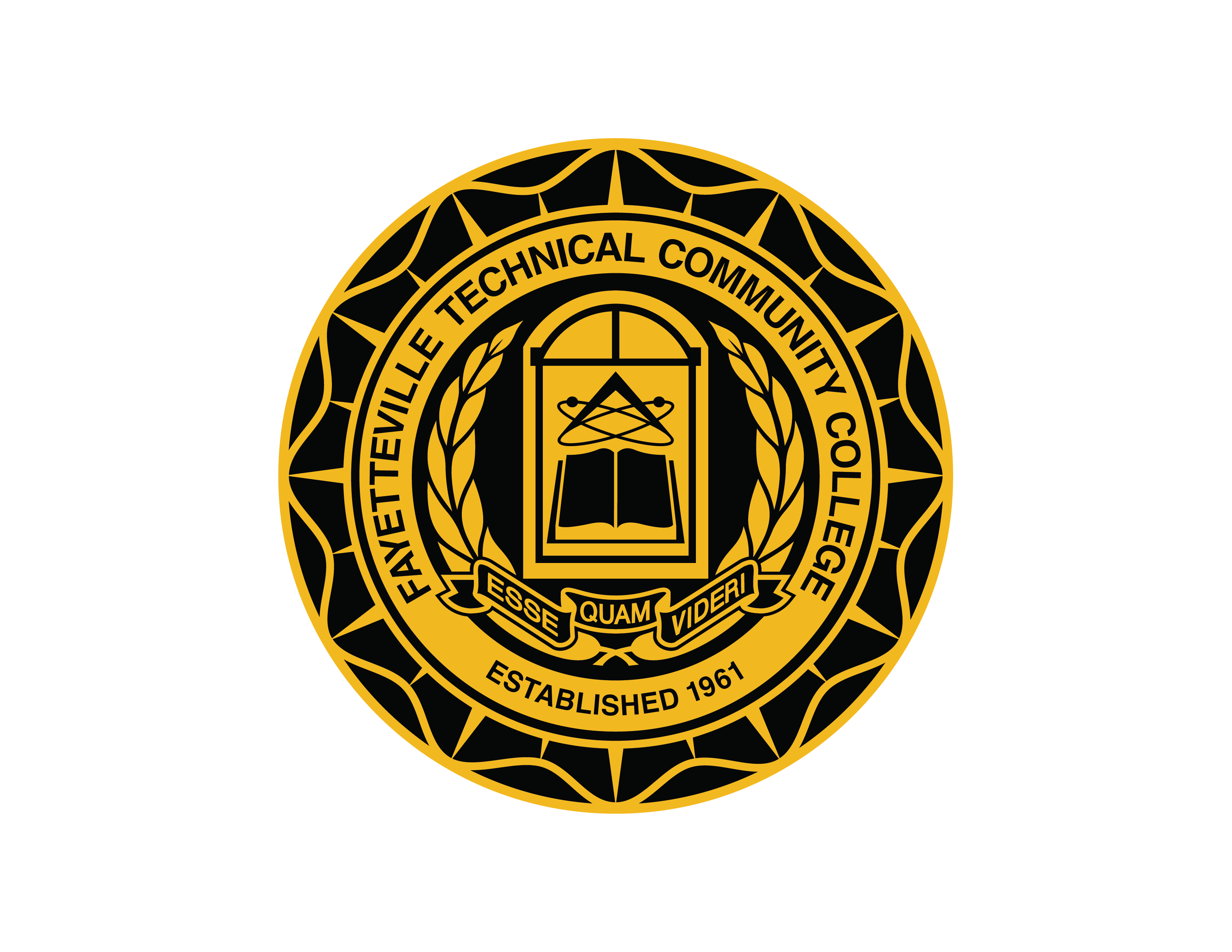 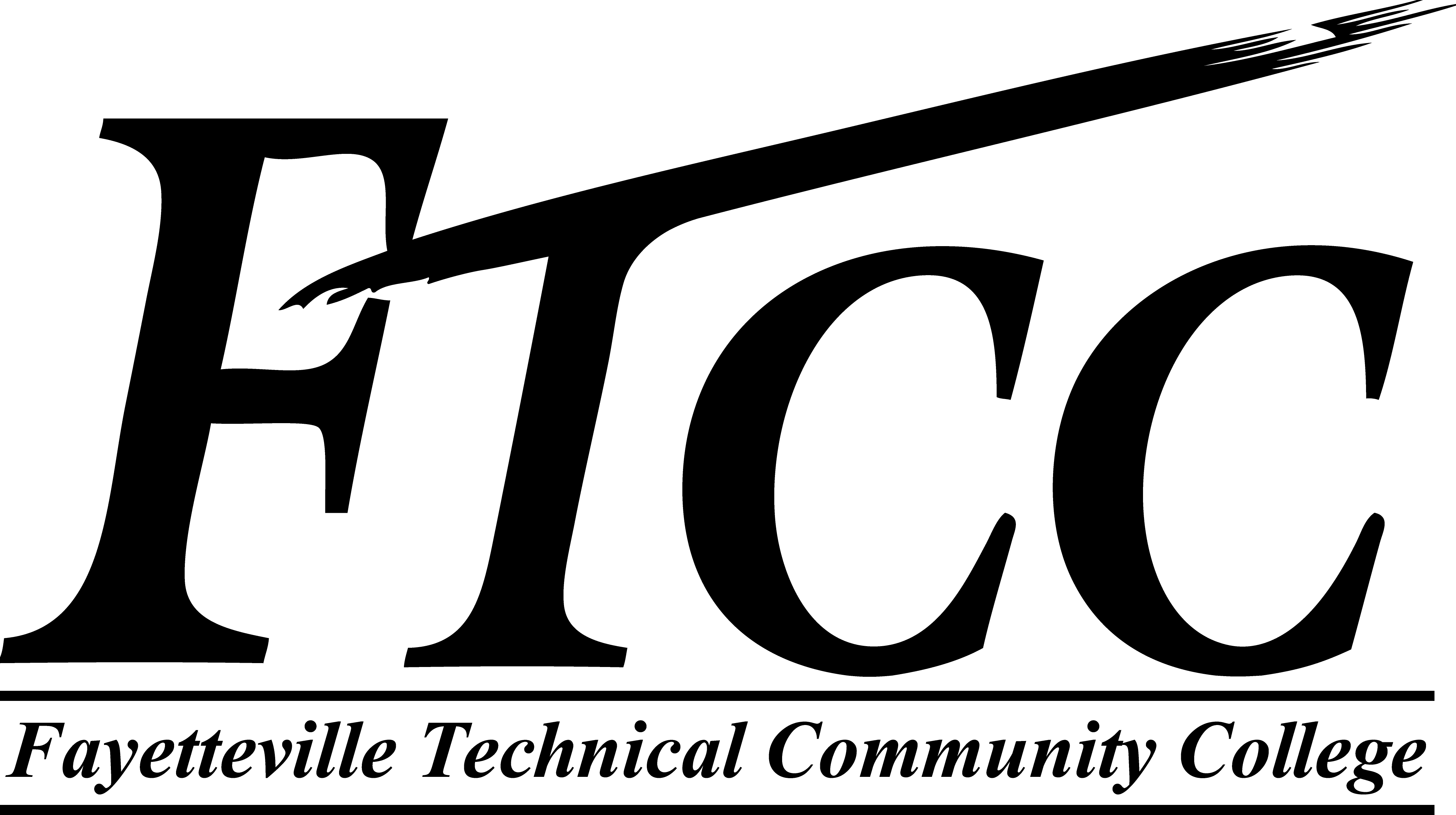 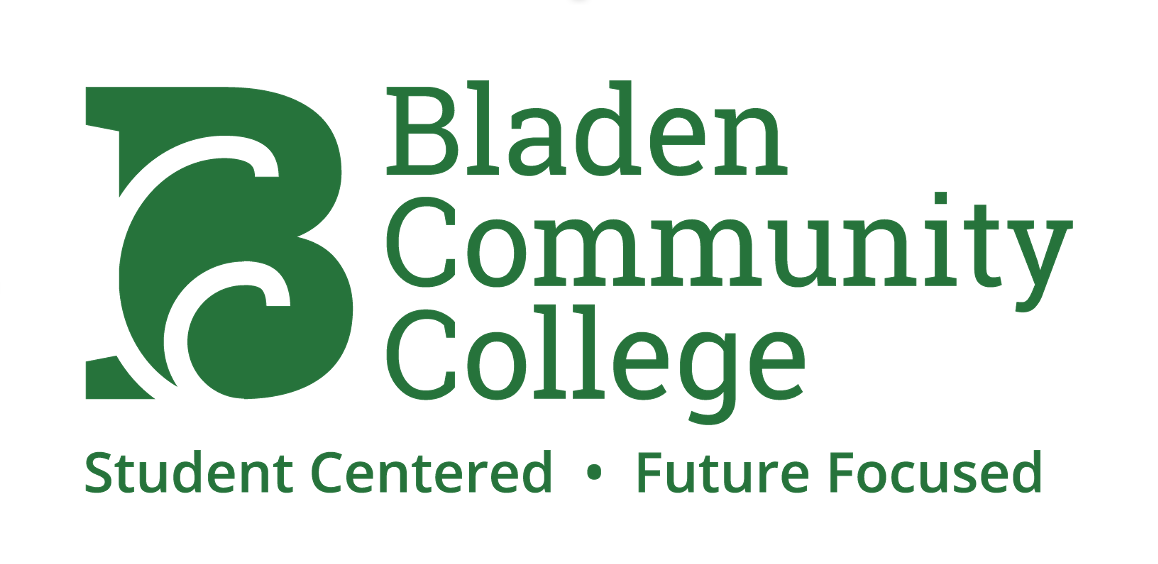 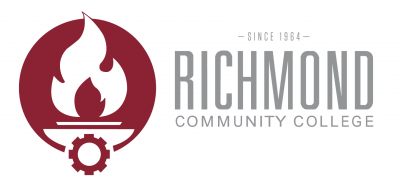 Partnerships With Other Colleges
FTCC
Robeson Community College: Funeral Service, Dental Assisting, Dental Hygiene
Carolina Cyber Network: FTCC is co-lead and founder of this consortium of 18 two-year and four-year Colleges in NC

Richmond CC
Montgomery Community College: CDL Training
911 Telecommunications & Operations:
Caldwell Community College & Technical Institute
Gaston College
Stanly Community College
Four other Colleges in the works
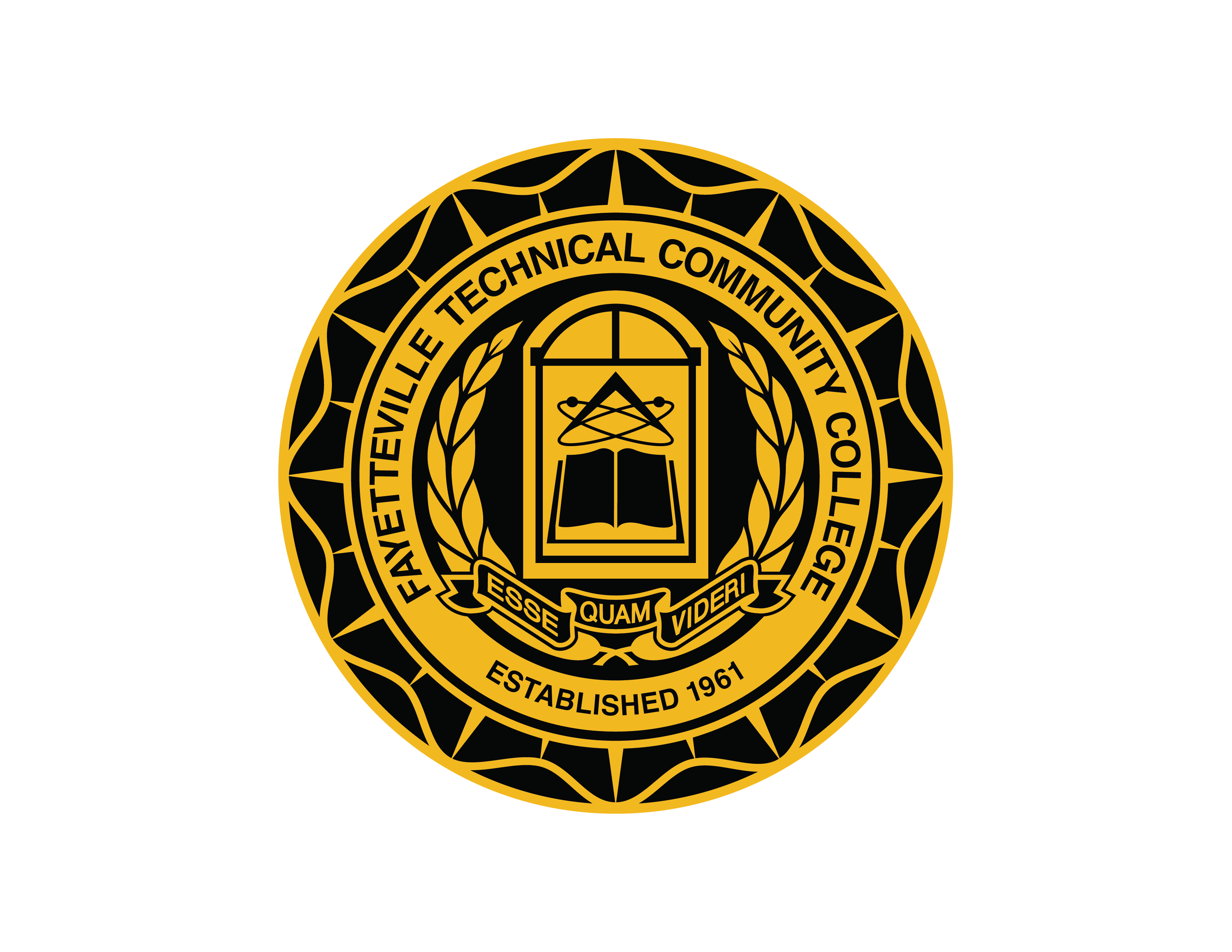 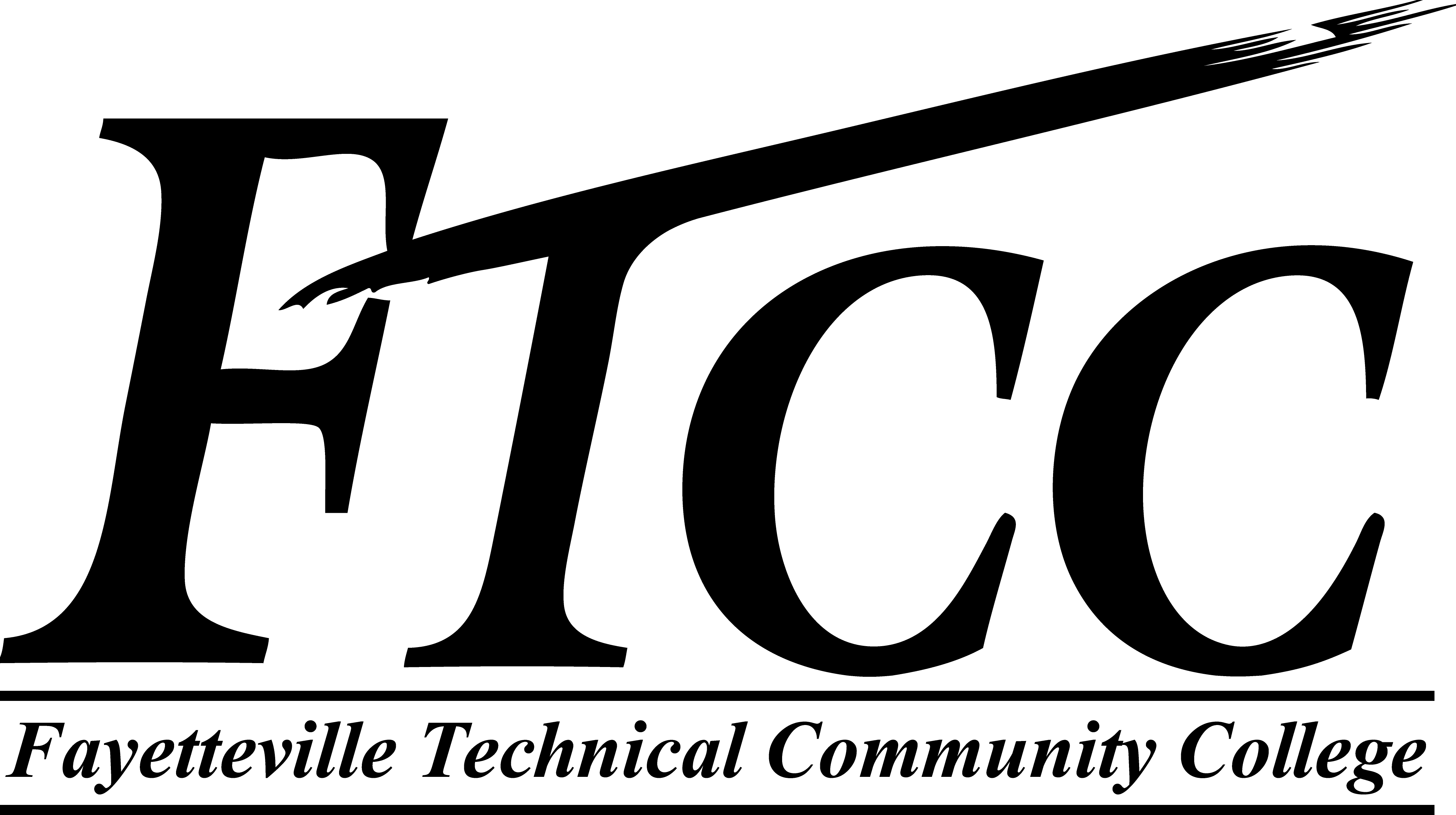 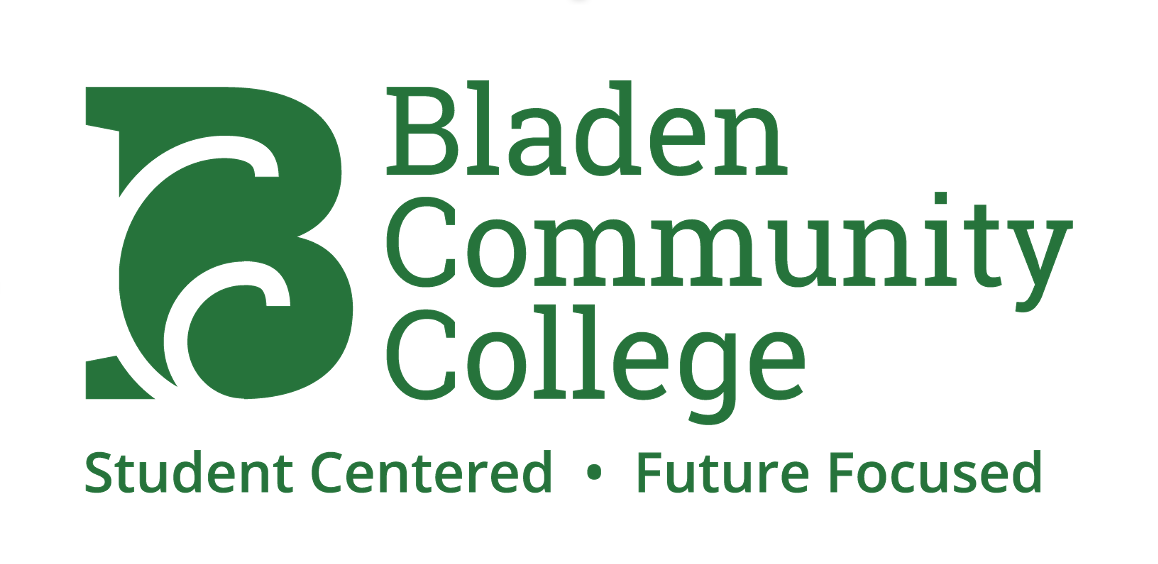 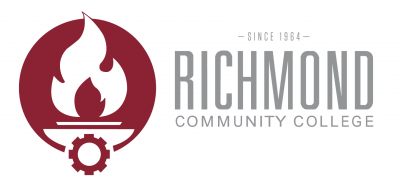 Advantages of Academic Partnerships
Reduces risks and costs of program start-up

Supports employers with limited job demand

Improved efficiency, cost savings for students

Optimizes institutional strengths in programs, staff and facilities

Students can take more courses at their local College

Shared marketing and branding expands visibility for everyone
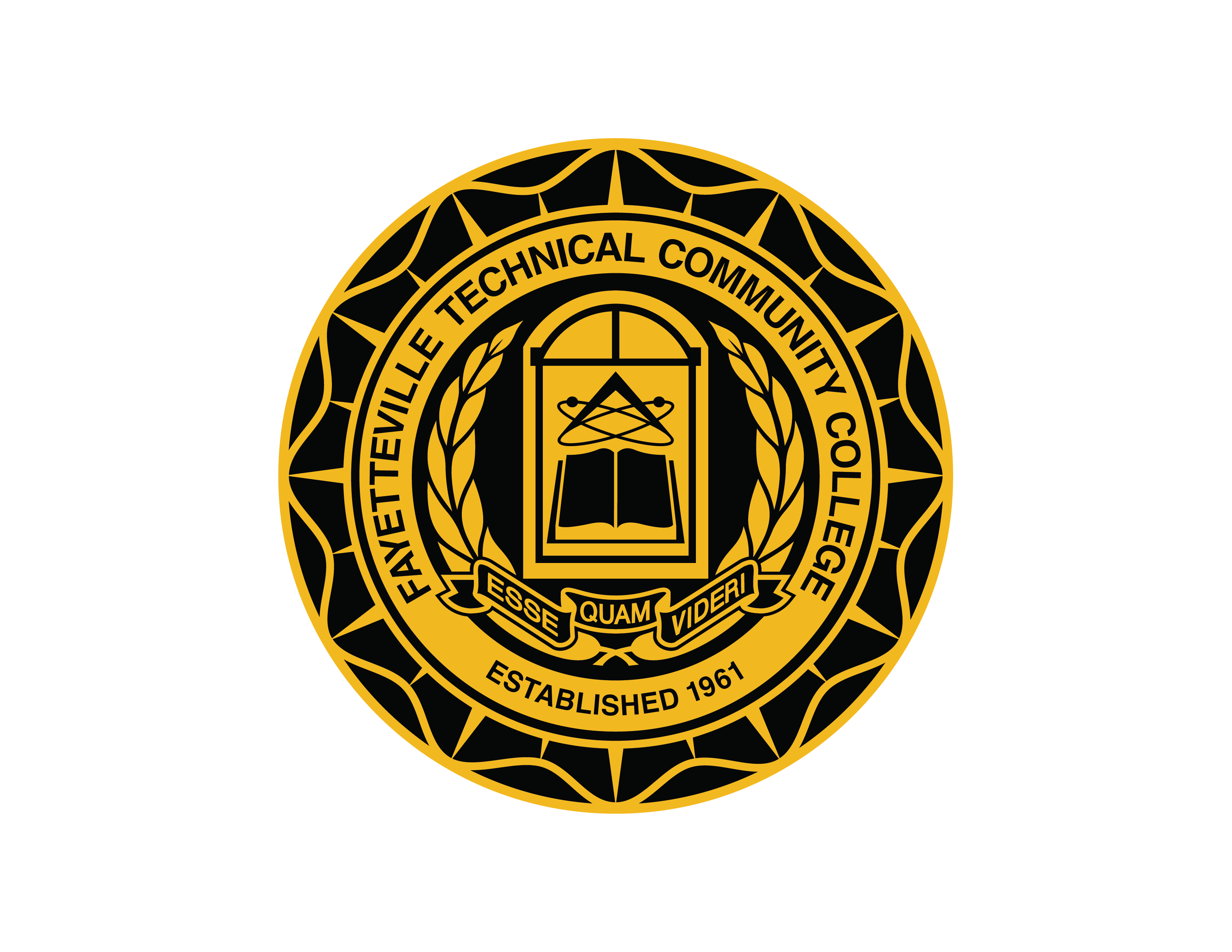 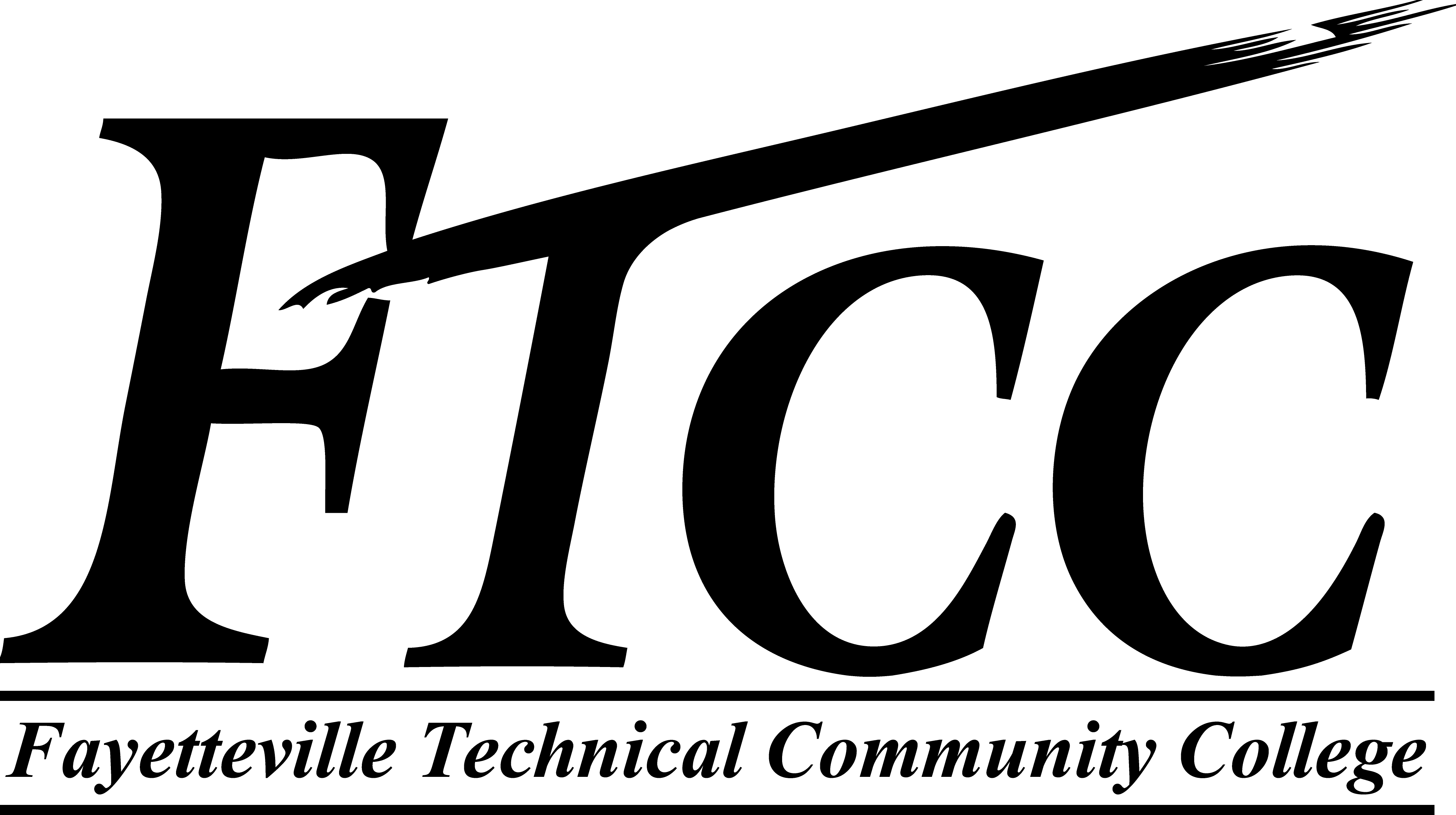 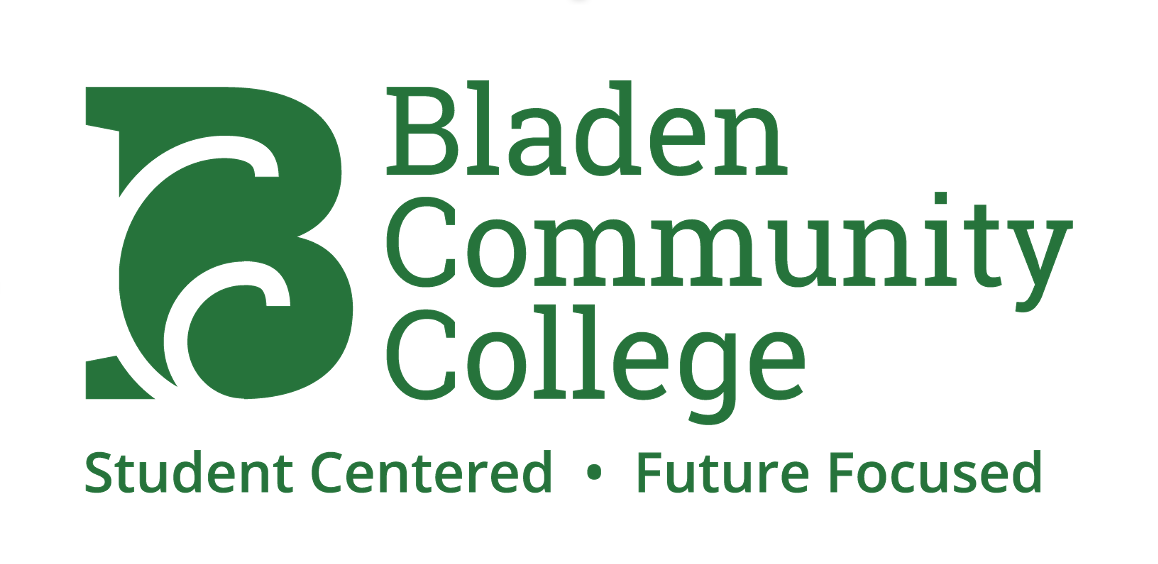 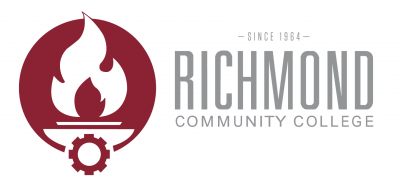 Barriers to Building Academic Partnerships
Lack of incentives to partner and build ISAs

Program prerequisites and corequisites

Aligning schedules

Advising and marketing

Geography and proximity

Getting past “We have always done it this way!”

Communication between college administrators and faculty

One-size-fits-all mentality
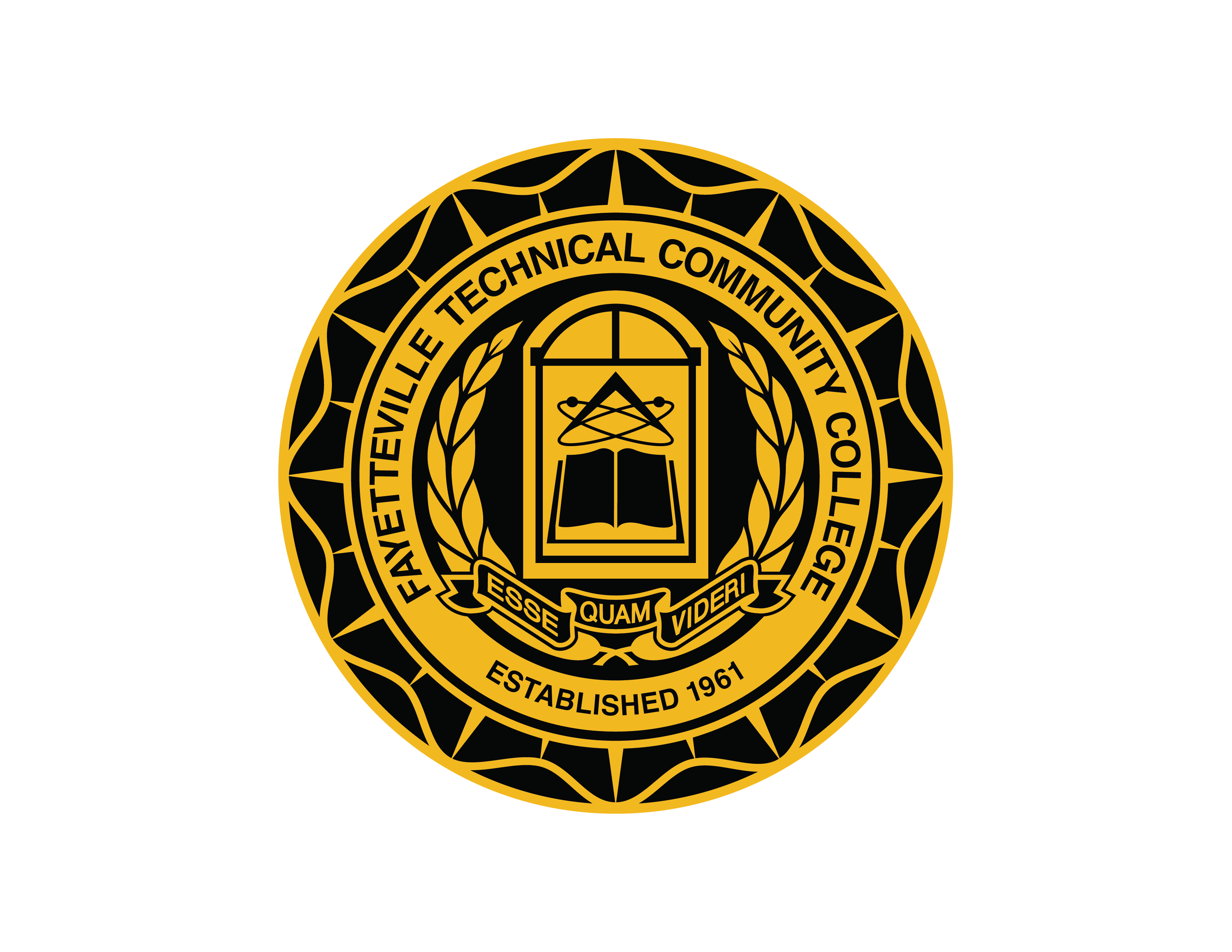 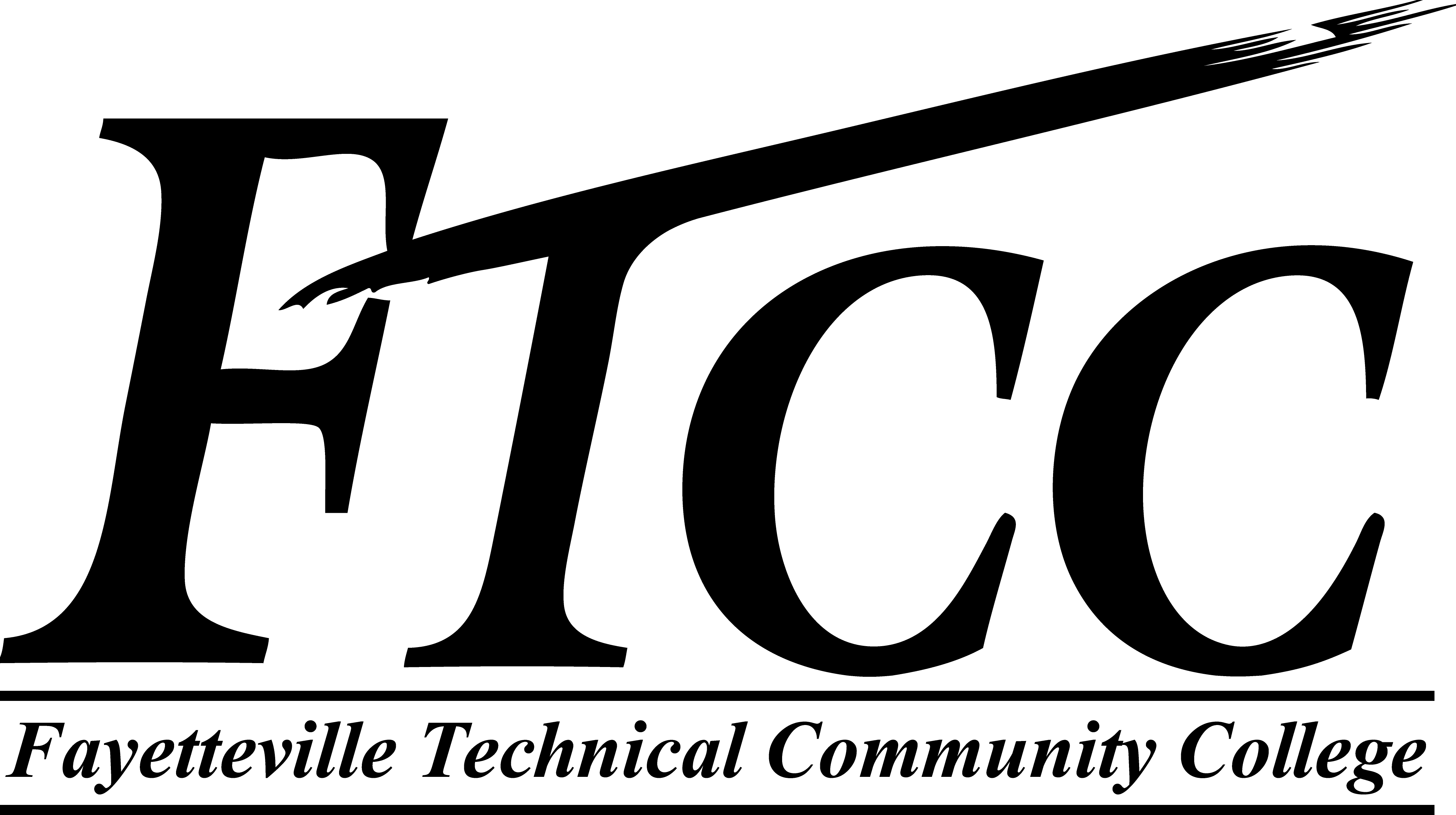 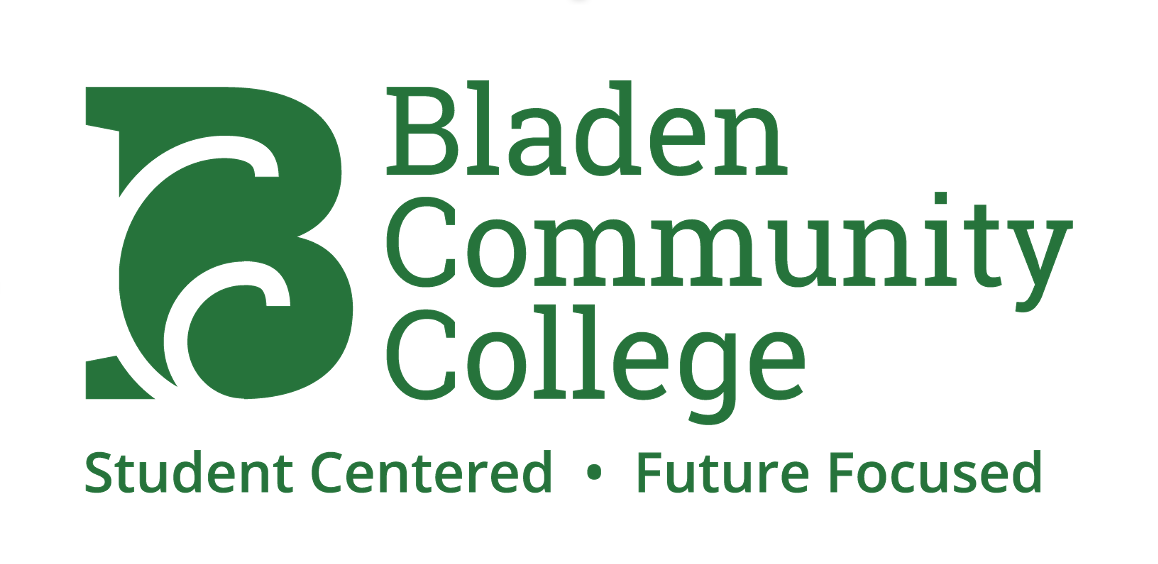 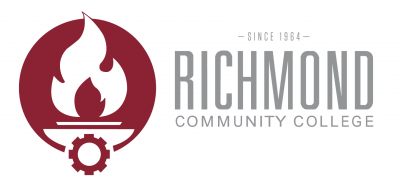 System Level Opportunities
Improve tracking and reporting of academic partnerships, showcasing best practices

Promote and incentivize regionalism and flexibility to encourage and reward innovation and collaboration

Identify and pursue entrepreneurial ideas to diversify revenue streams available to community colleges

Dedicated funding opportunities for pilot, start-up programs

Examine State Codes for opportunities to support new business models and innovative practices
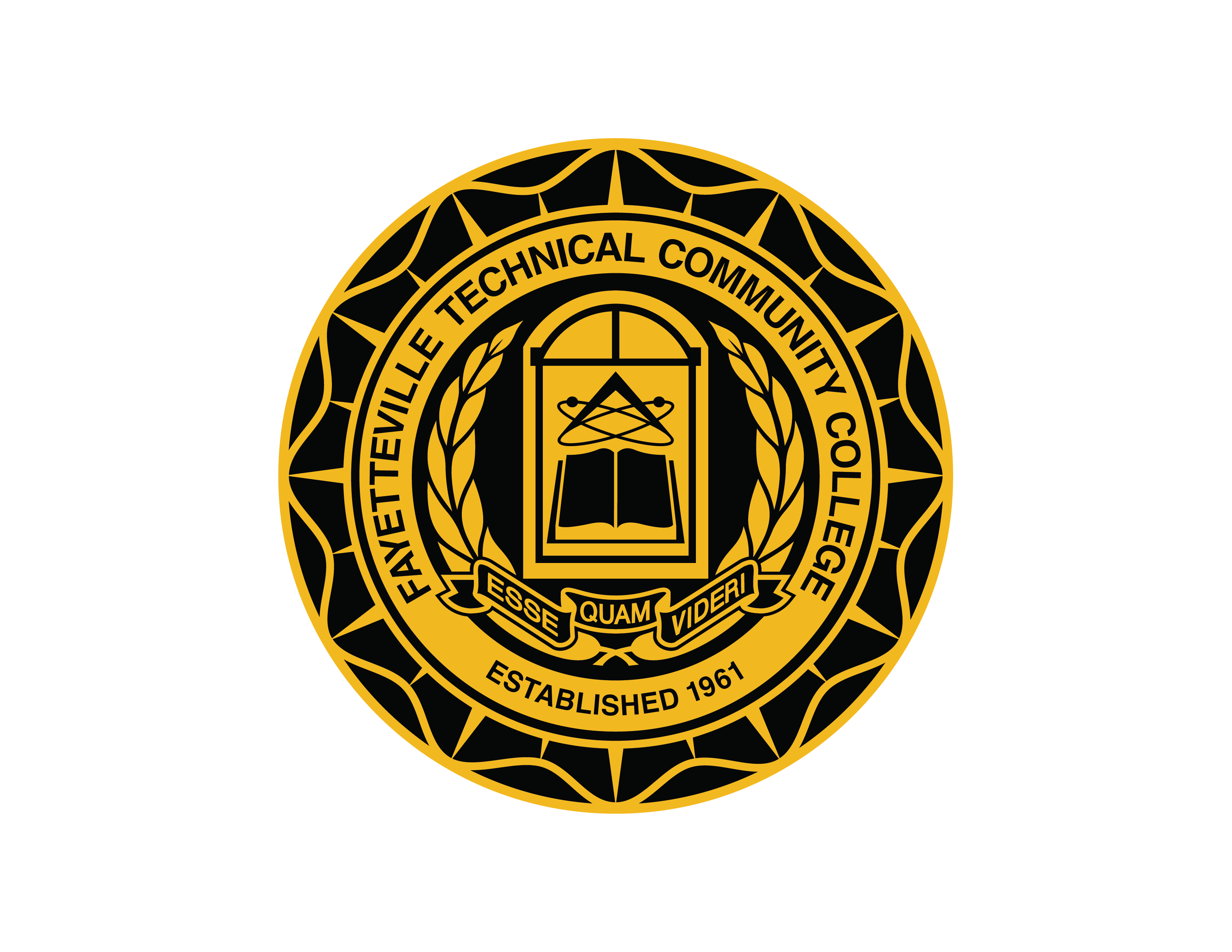 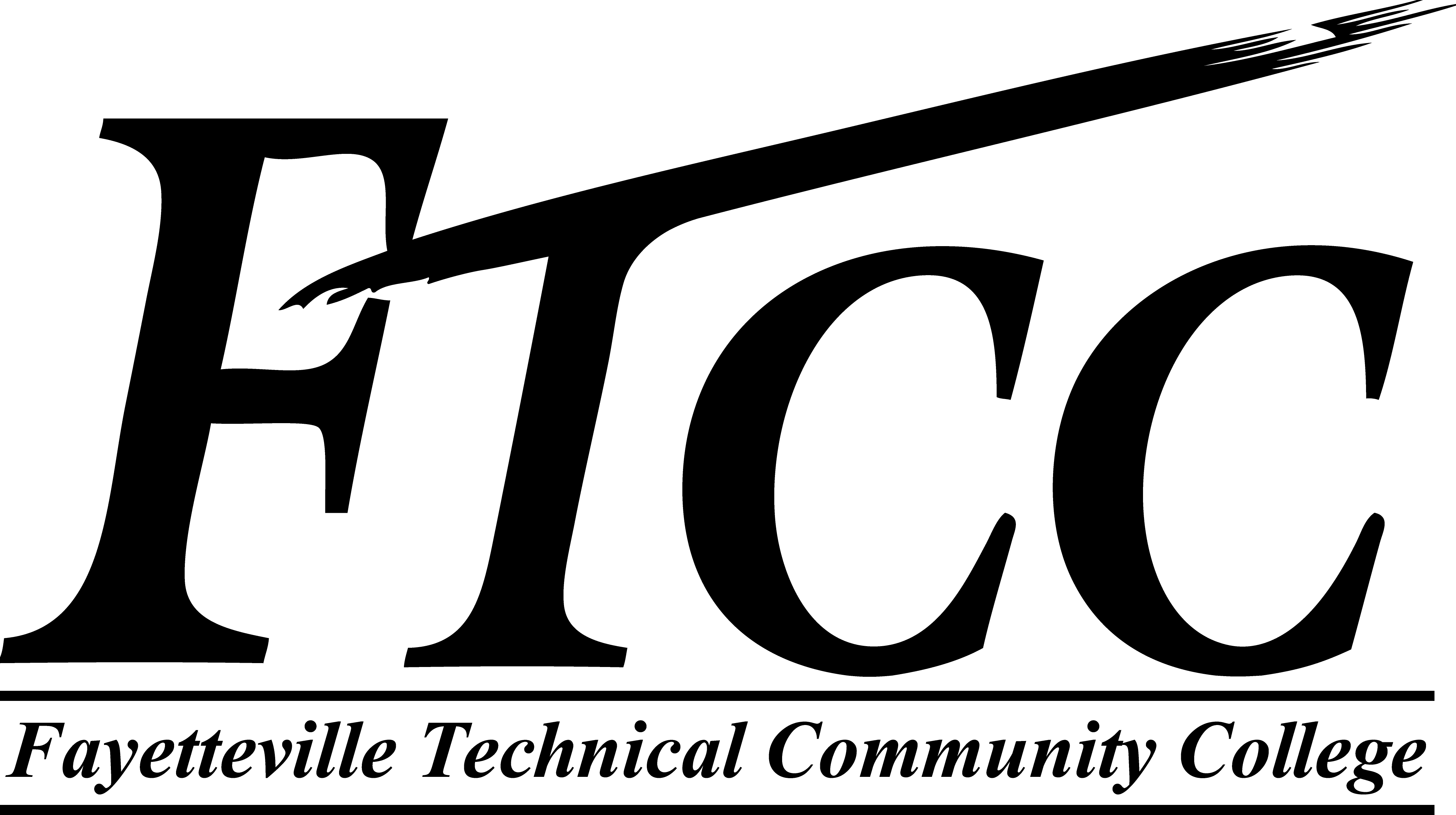 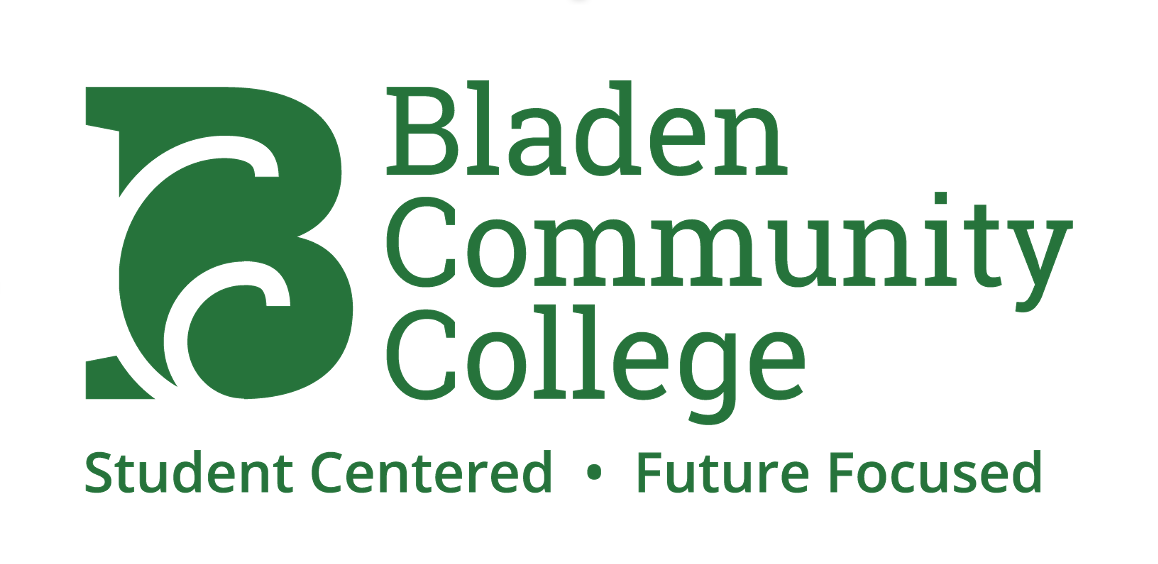 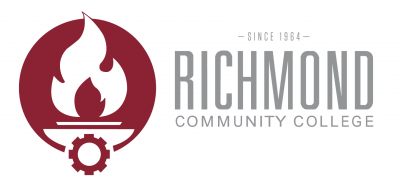 Advice for Building Future Partnerships
Start with positive, trusting relationships between the Presidents.

Make sure support staff understand and can deliver a consistent message that explains why the partnership makes sense for the students, communities and institutions.

Make sure the local Board understands the ISA and how it supports the college’s mission and autonomy.

These partnerships involve academic programs only. Shared administrative services are much more complicated and require detailed planning.

We are not sharing personnel; this would add complications that require careful planning and coordinated management.

Do collective cost/benefit analysis and renegotiate the terms in the partnership agreements at least annually.

Celebrate the partnership and promote as if it were another program.

Move beyond the status quo and be creative with your partners.
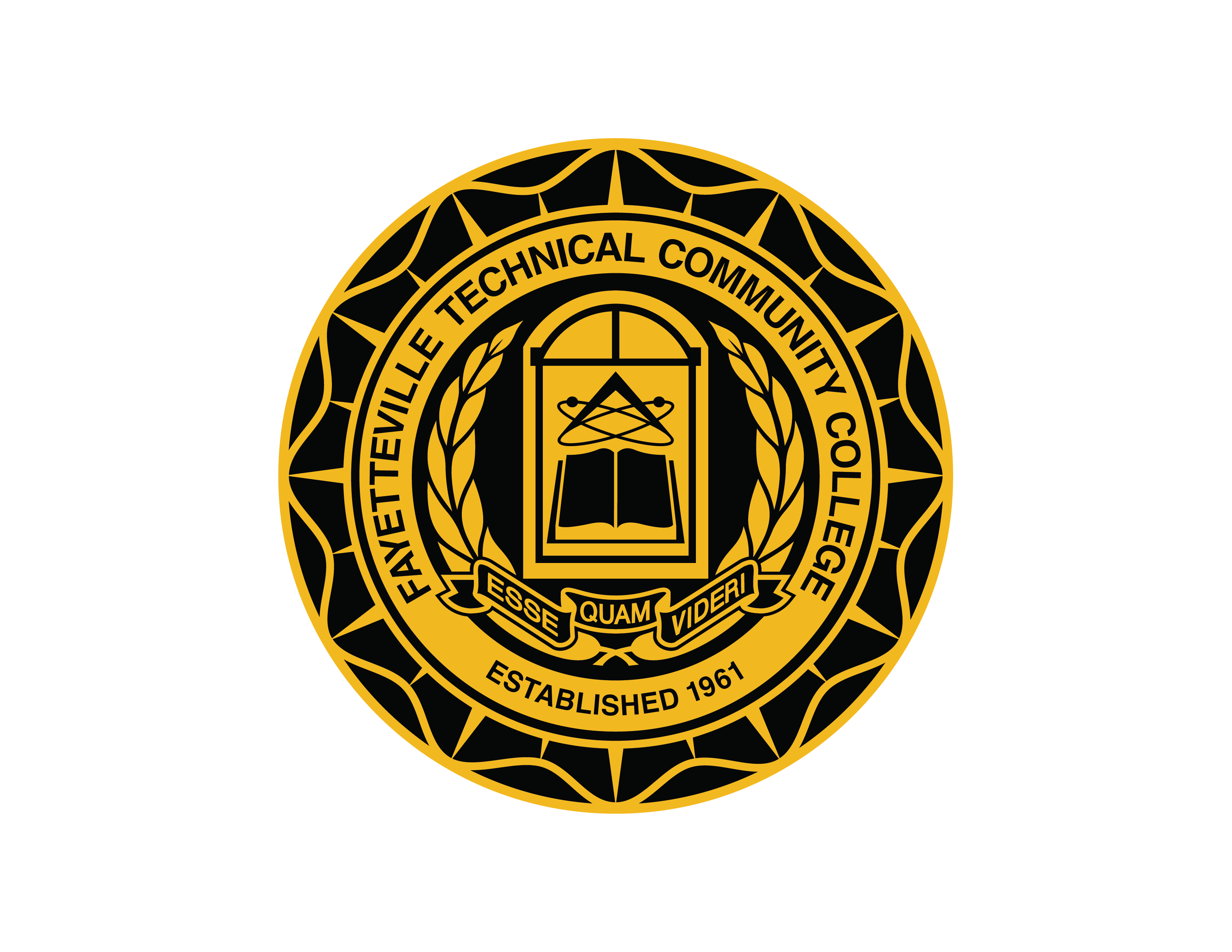 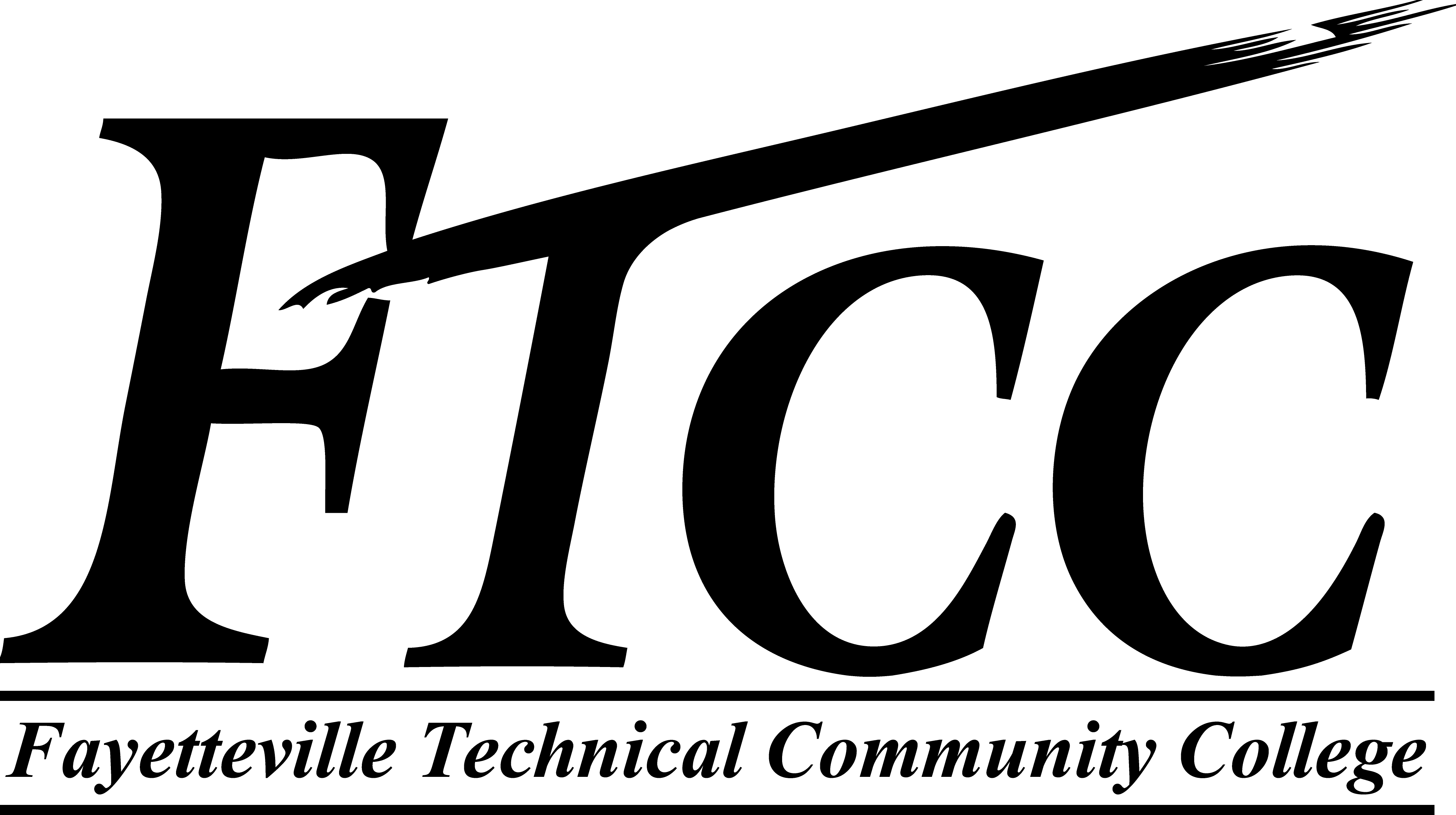 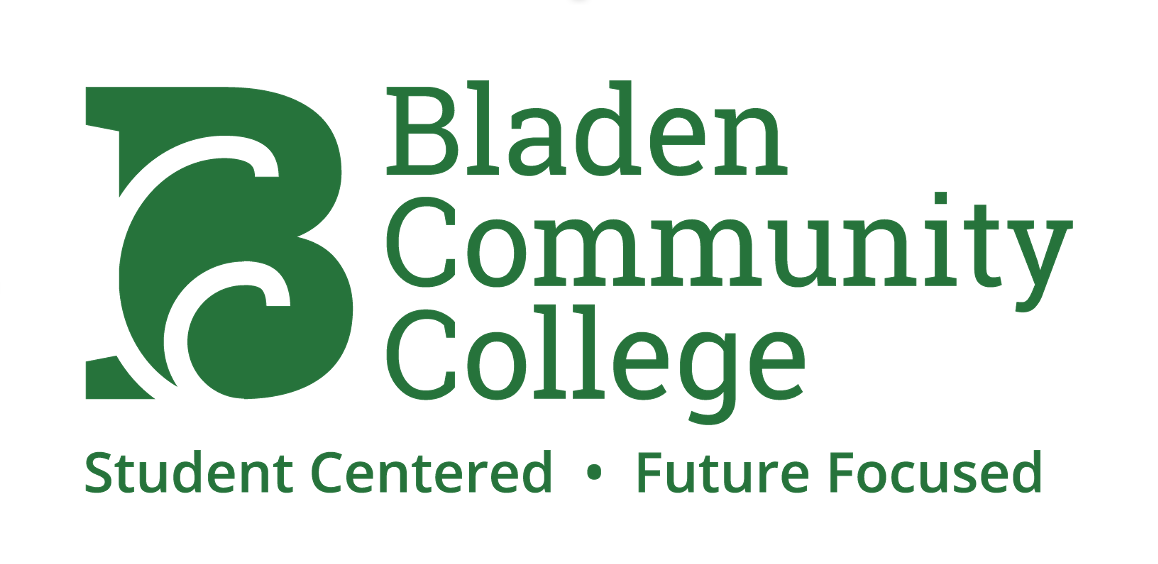 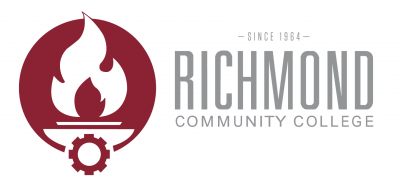 One Last Item…
Thank you for your attention today!
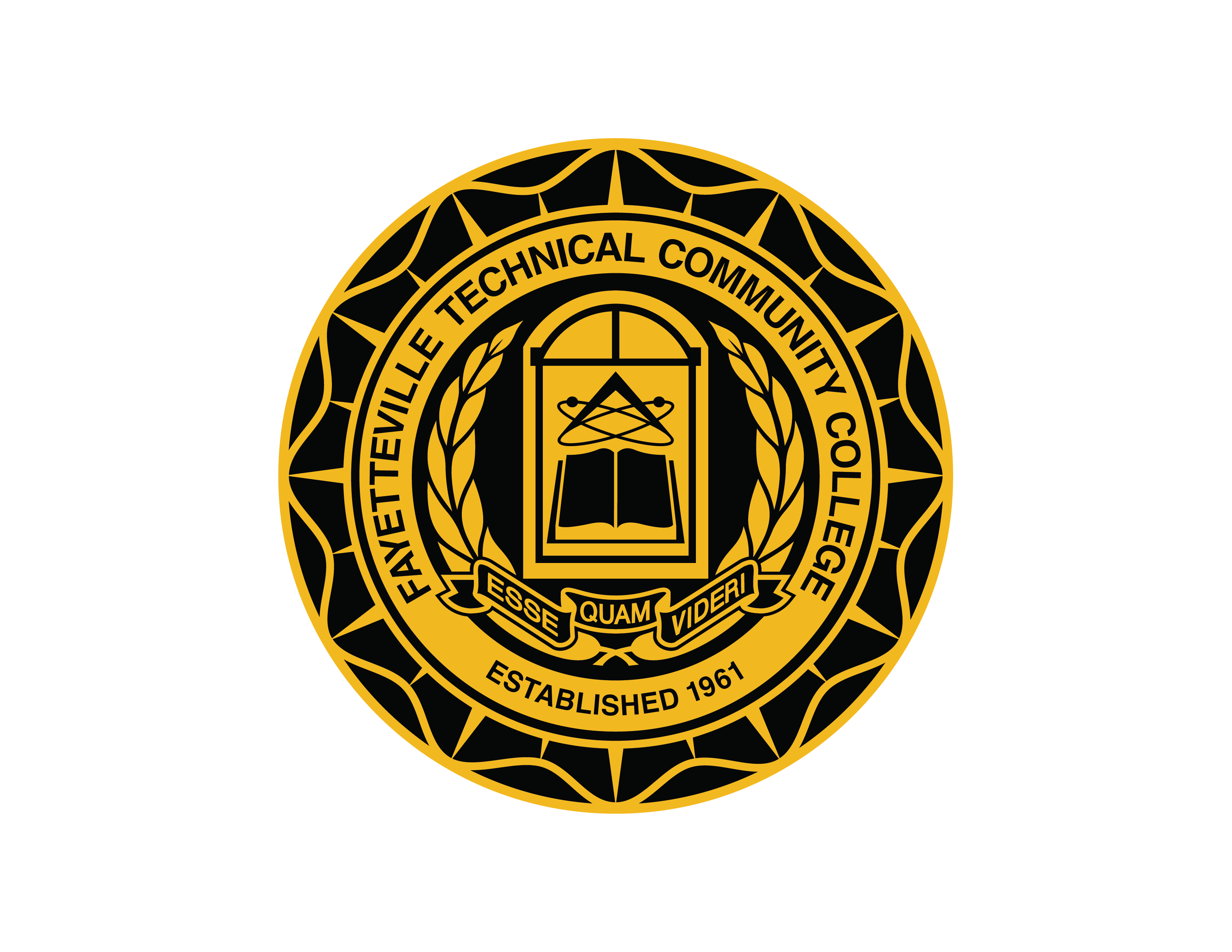 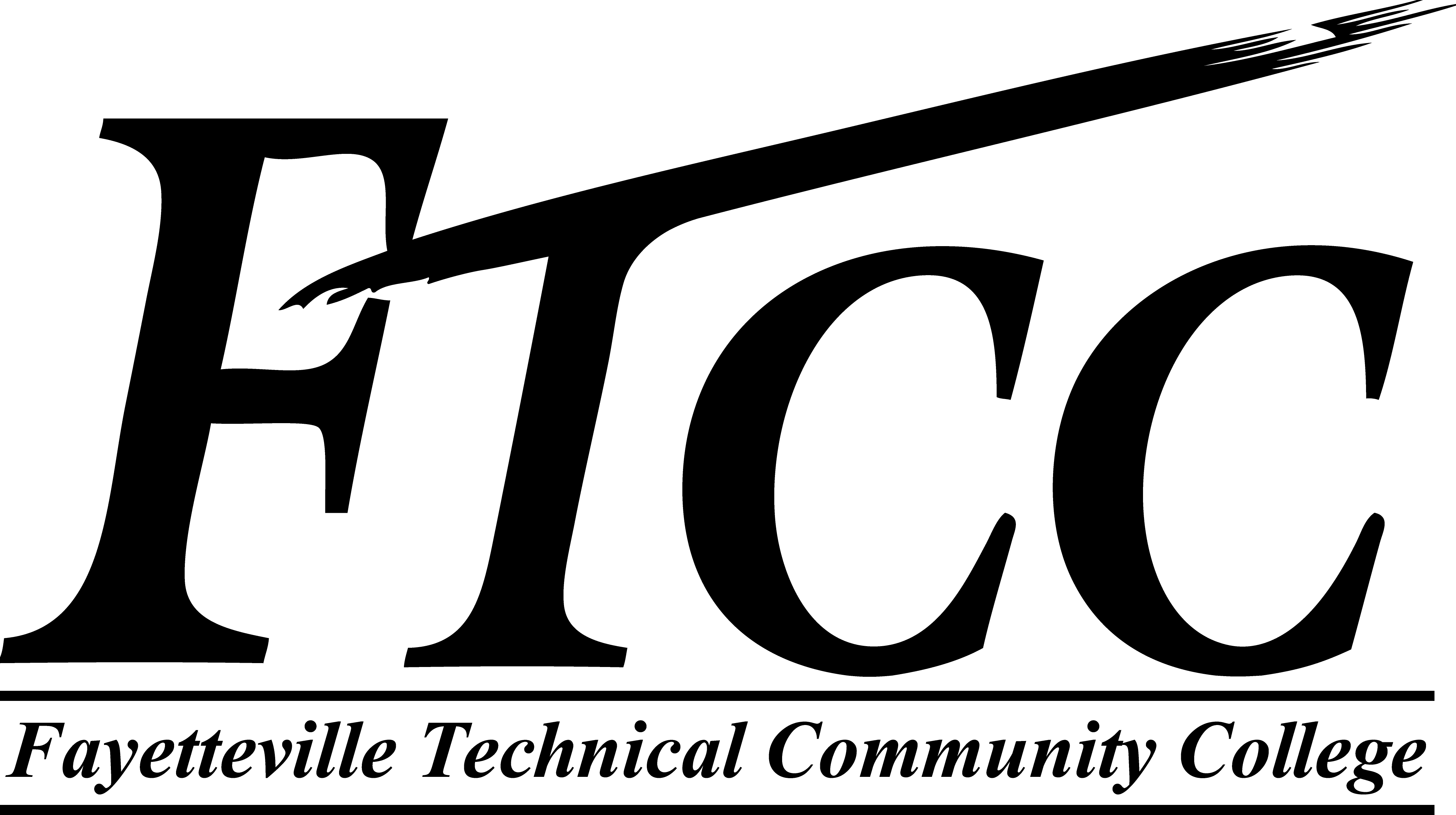 Any questions?
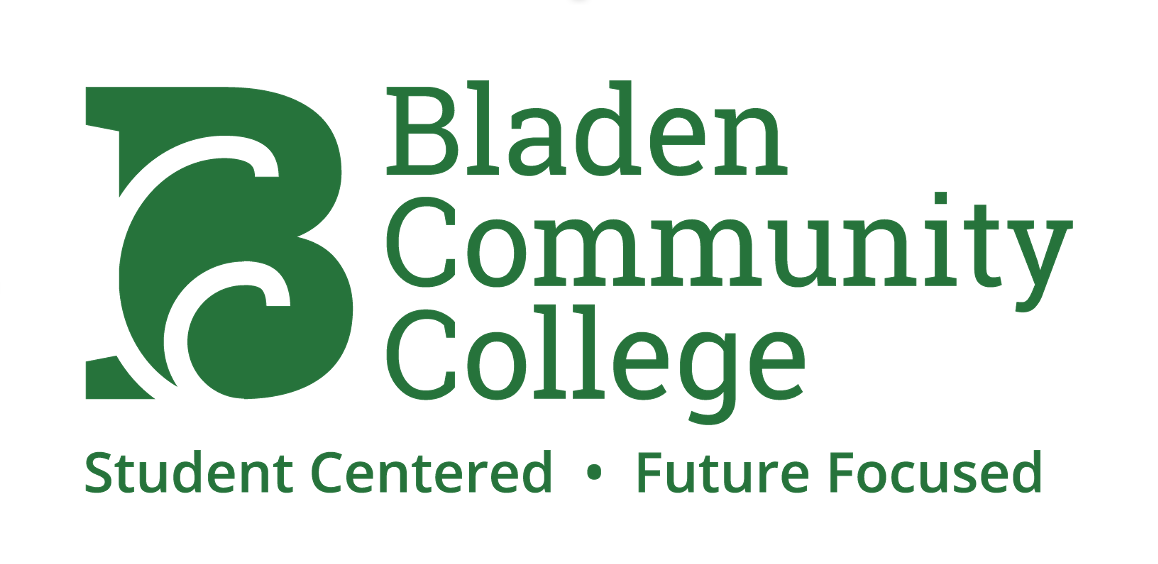 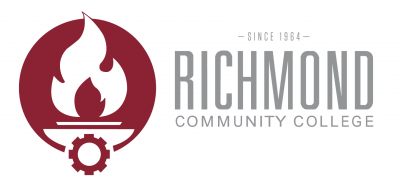